Correo
Submarino:
Post per Duikboot

Deel II


Dik Bakker (KSP)
1
Correo Submarino 1938
Te koop op donderdag 11 augustus 1938 bij de A.F.O. 
Vertrek C-4 uit Barcelona vrijdag 12 augustus 20:00
Vaart voornamelijk boven water …
Aankomst Mahón (Menorca) zaterdag 13 augustus 10:00

Goederen en post gedeeltelijk uitladen …
2
2
Correo Submarino 1938
Te koop op donderdag 11 augustus 1938 bij de A.F.O. 
Vertrek C-4 uit Barcelona vrijdag 12 augustus 20:00
Vaart voornamelijk boven water …
Aankomst Mahón (Menorca) zaterdag 13 augustus 10:00
Goederen en post gedeeltelijk uitladen …

Retourpost inladen.
3
3
Correo Submarino 1938
Te koop op donderdag 11 augustus 1938 bij de A.F.O. 
Vertrek C-4 uit Barcelona vrijdag 12 augustus 20:00
Vaart voornamelijk boven water …
Aankomst Mahón (Menorca) zaterdag 13 augustus 10:00
Goederen en post gedeeltelijk uitladen …

Retourpost inladen.

>>> Er waren geen zegels van 15 peseta’s en blokjes mee
4
4
#4.
1. Spanje in de jaren 1930
2. De onderzeebootpost
3. De tocht van de C-4 naar Menorca
4. Terug naar Barcelona
5
5
Correo Submarino 1938
Te koop op donderdag 11 augustus 1938 bij de A.F.O. 
Vertrek C-4 uit Barcelona vrijdag 12 augustus 20:00
Vaart voornamelijk boven water …
Aankomst Mahón (Menorca) zaterdag 13 augustus 10:00
Goederen en post uitladen … retourpost inladen

Retour op woensdag 17 augustus 22:00
6
6
Correo Submarino 1938
Te koop op donderdag 11 augustus 1938 bij de A.F.O. 
Vertrek C-4 uit Barcelona vrijdag 12 augustus 20:00
Vaart voornamelijk boven water …
Aankomst Mahón (Menorca) zaterdag 13 augustus 10:00
Goederen en post uitladen … retourpost inladen
Retour op woensdag 17 augustus 22:00

Vaart gedeeltelijk onder water …
7
7
Correo Submarino 1938
Te koop op donderdag 11 augustus 1938 bij de A.F.O. 
Vertrek C-4 uit Barcelona vrijdag 12 augustus 20:00
Vaart voornamelijk boven water …
Aankomst Mahón (Menorca) zaterdag 13 augustus 10:00
Goederen en post uitladen … retourpost inladen
Retour op woensdag 17 augustus 22:00
Vaart gedeeltelijk onder water …

Aankomst Barcelona donderdag 18 augustus 22:00
8
8
Correo Submarino 1938
Te koop op donderdag 11 augustus 1938 bij de A.F.O. 
Vertrek C-4 uit Barcelona vrijdag 12 augustus 20:00
Vaart voornamelijk boven water …
Aankomst Mahón (Menorca) zaterdag 13 augustus 10:00
Goederen en post uitladen … retourpost inladen
Retour op woensdag 17 augustus 22:00
Vaart gedeeltelijk onder water …
Aankomst Barcelona donderdag 18 augustus 22:00

Post uitladen vrijdag 19 augustus 9:00
9
9
Envelop ‘Agencia Filatélica Oficial’
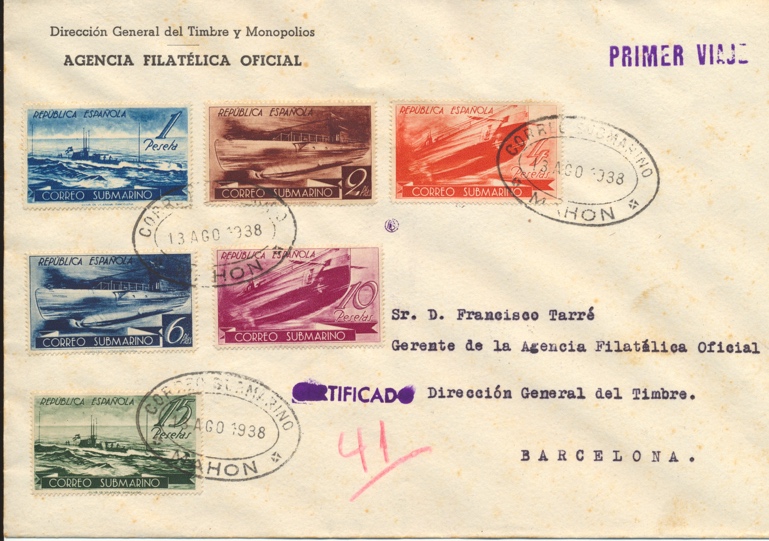 10
Envelop ‘Agencia Filatélica Oficial’
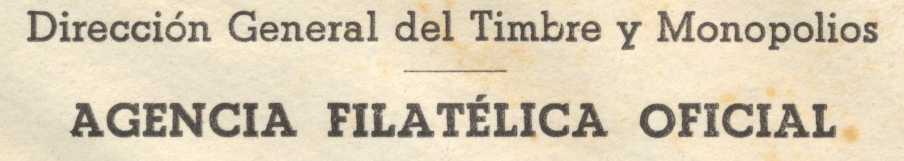 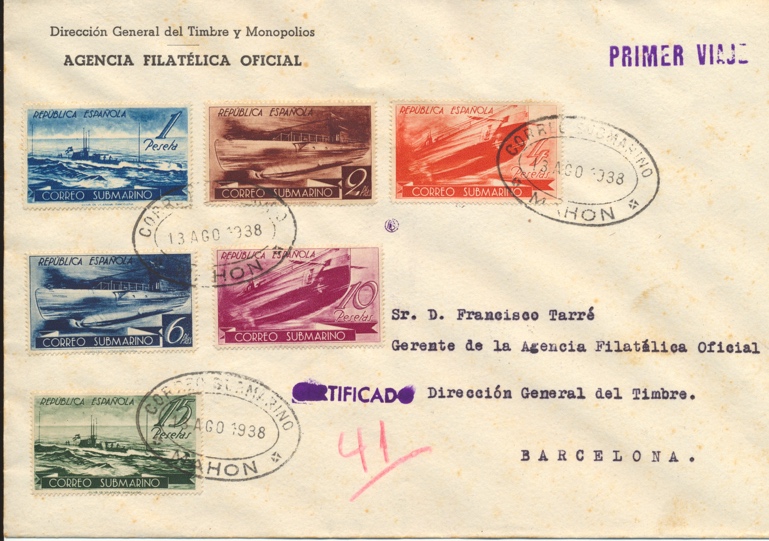 11
Envelop ‘Agencia Filatélica Oficial’
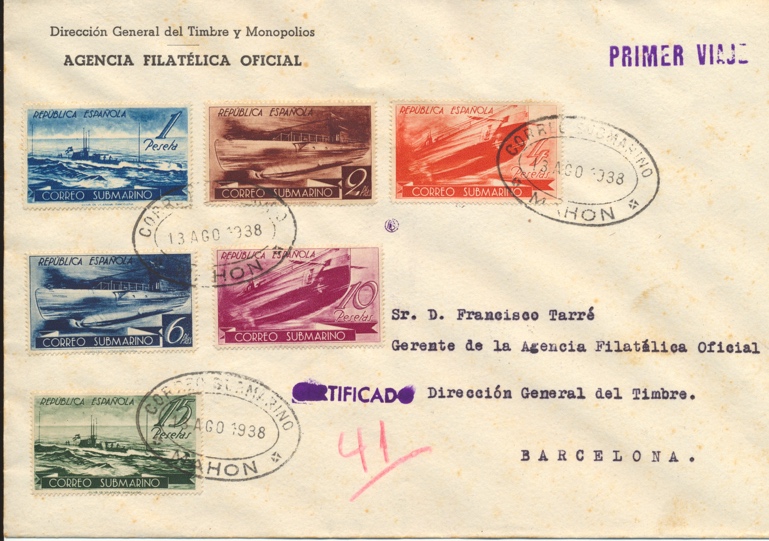 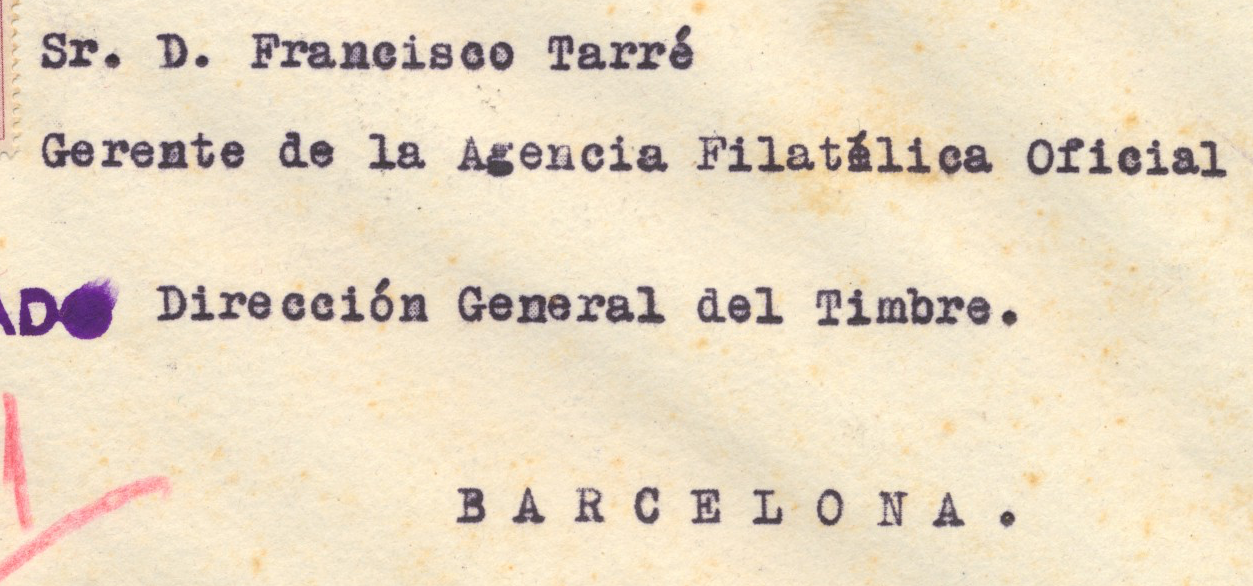 12
Envelop ‘Agencia Filatélica Oficial’
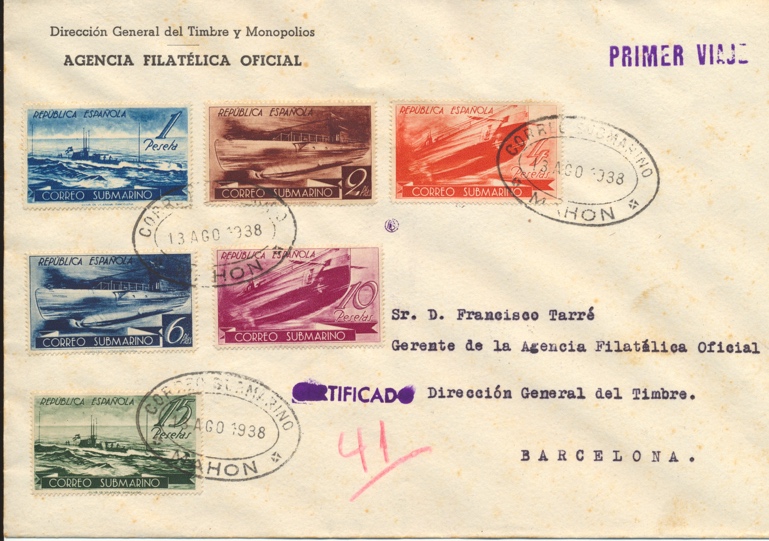 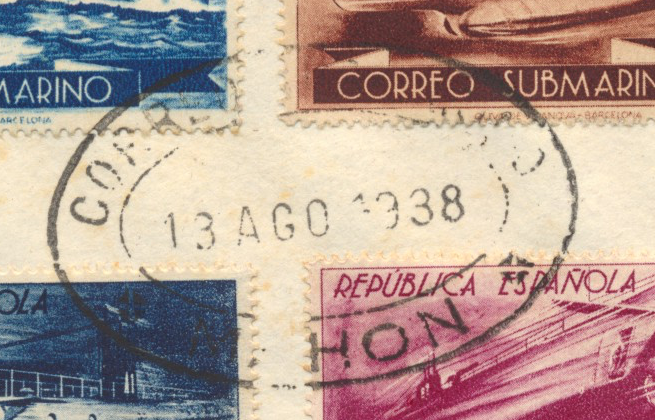 13
Envelop ‘Agencia Filatélica Oficial’
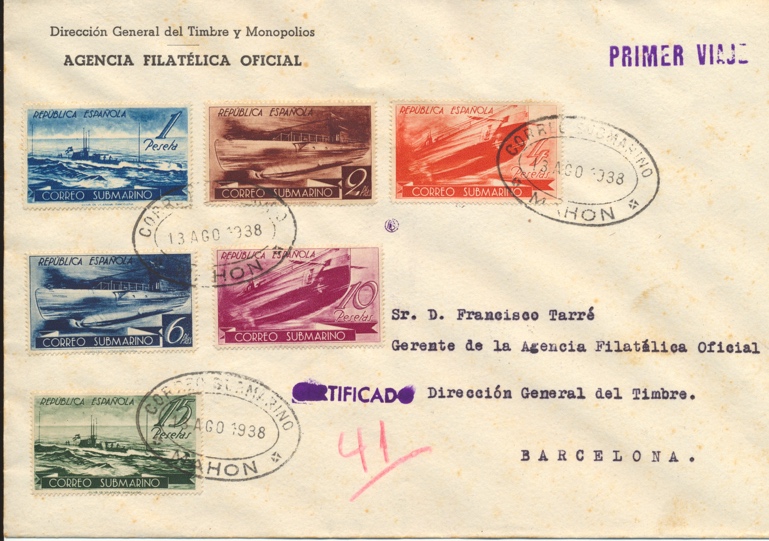 Aangetekend
14
Envelop ‘Agencia Filatélica Oficial’
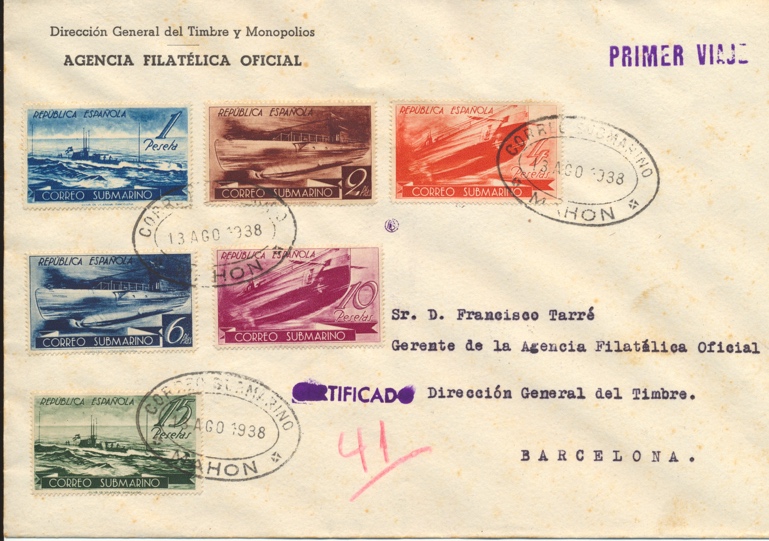 Eerste Reis
15
Envelop ‘Agencia Filatélica Oficial’
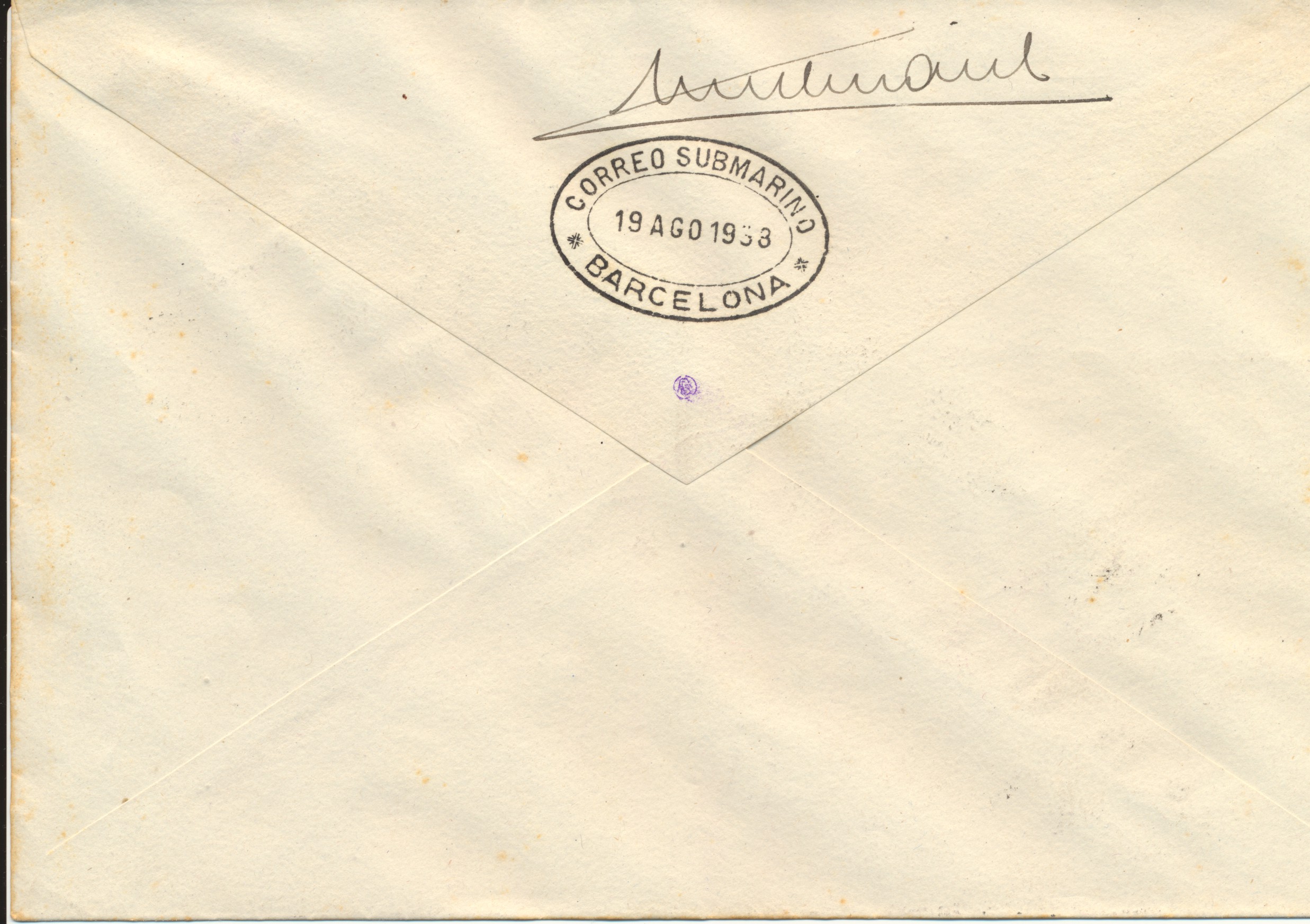 16
Envelop ‘Agencia Filatélica Oficial’
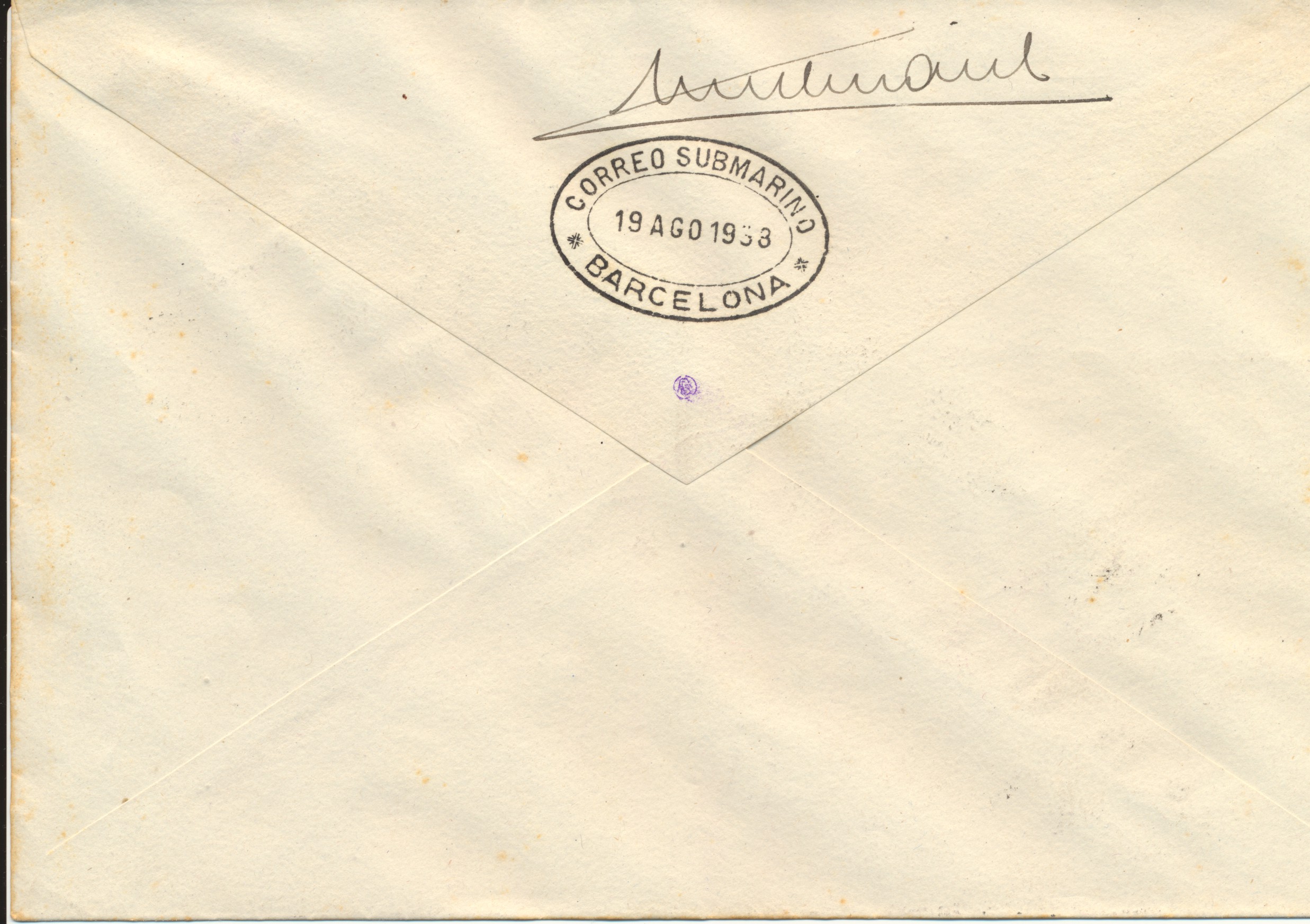 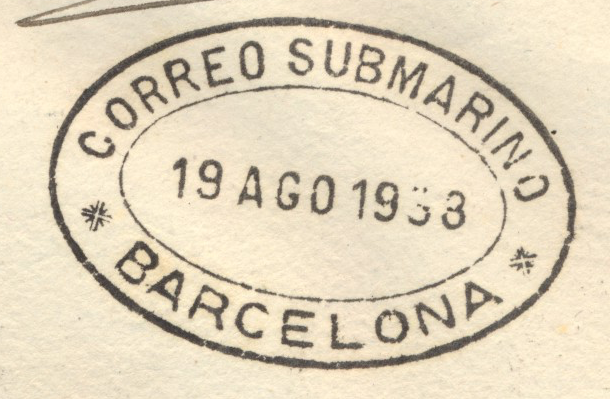 17
Envelop ‘Agencia Filatélica Oficial’
handtekening van
M. Abella
secretaris van de A.F.O.
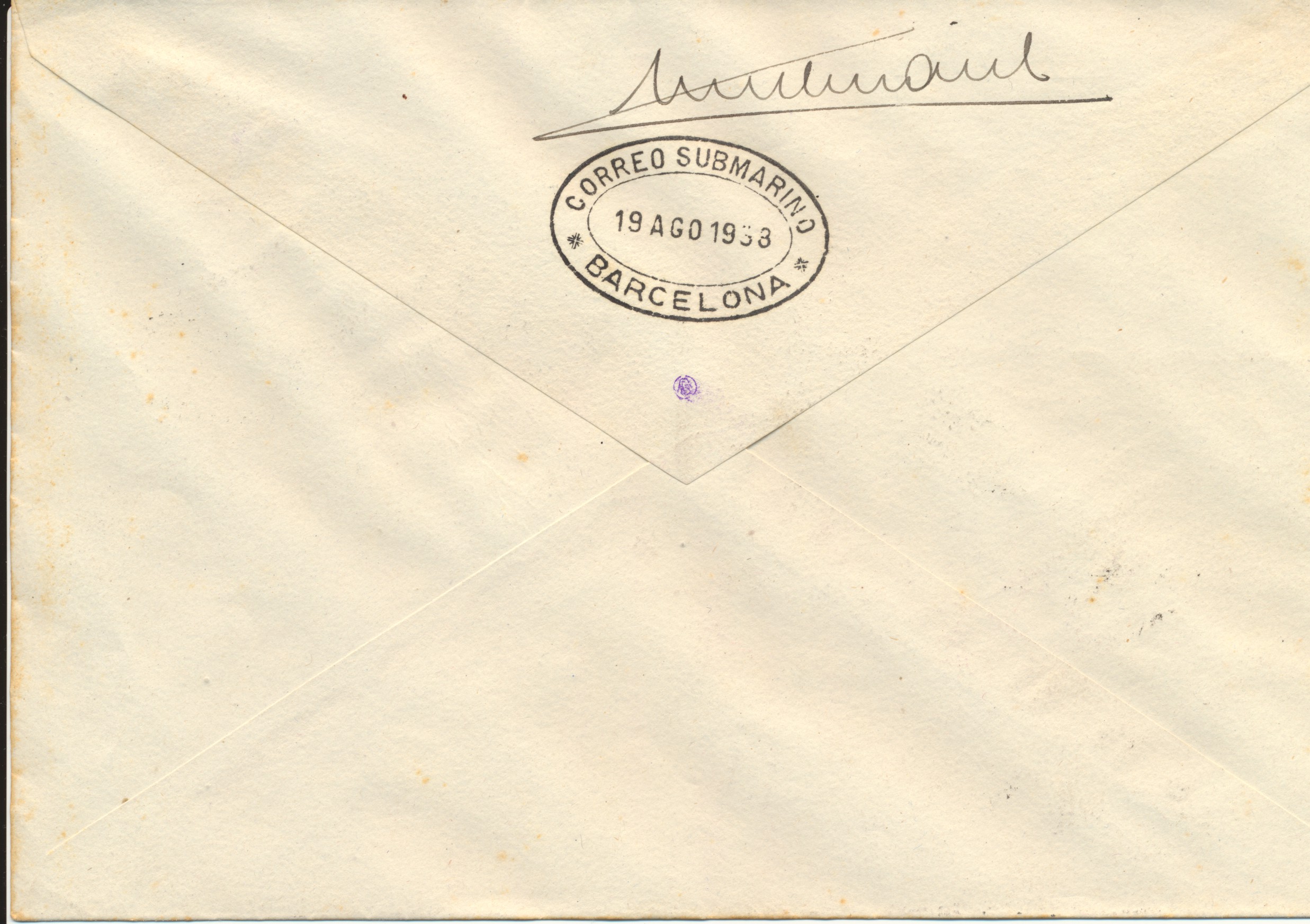 18
Envelop ‘Agencia Filatélica Oficial’
handtekening van
M. Abella
secretaris van de A.F.O.
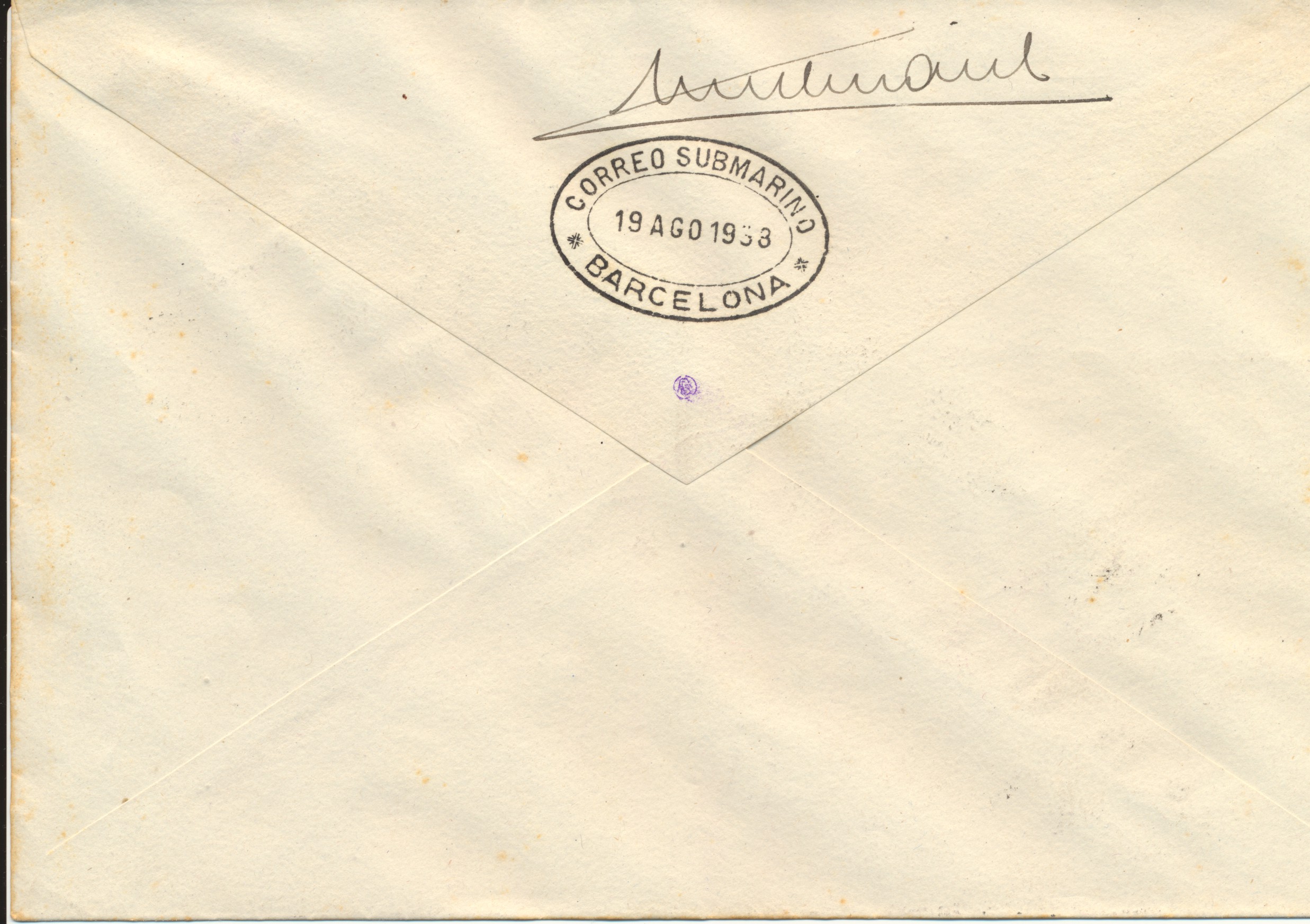 Gepost in Mahón?!
19
Correo Submarino 1938
100 Speciale enveloppen ‘Primer Correo Submarino’

200 Enveloppen van de ‘Agencia Filatélica Oficial’

100 Maximumkaarten 

 Meerdere reguliere enveloppen met duikbootzegels
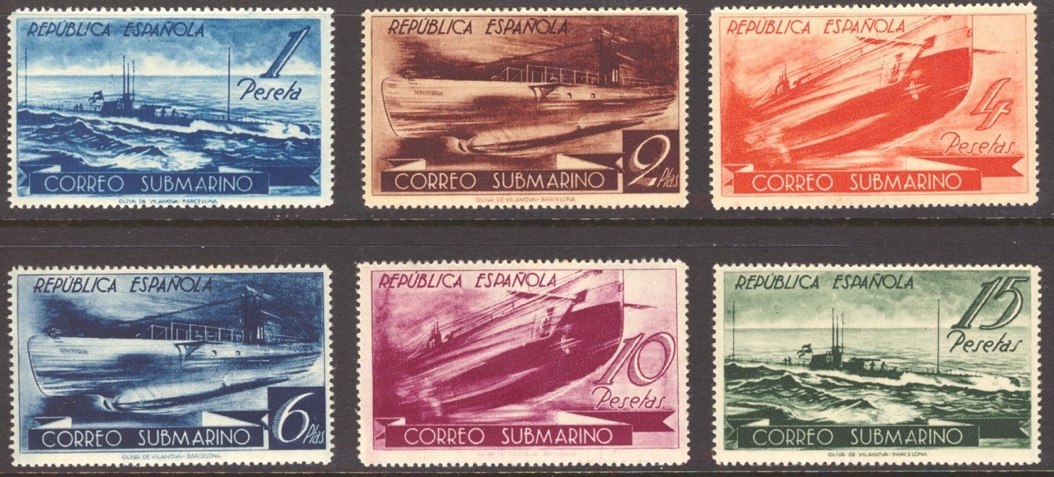 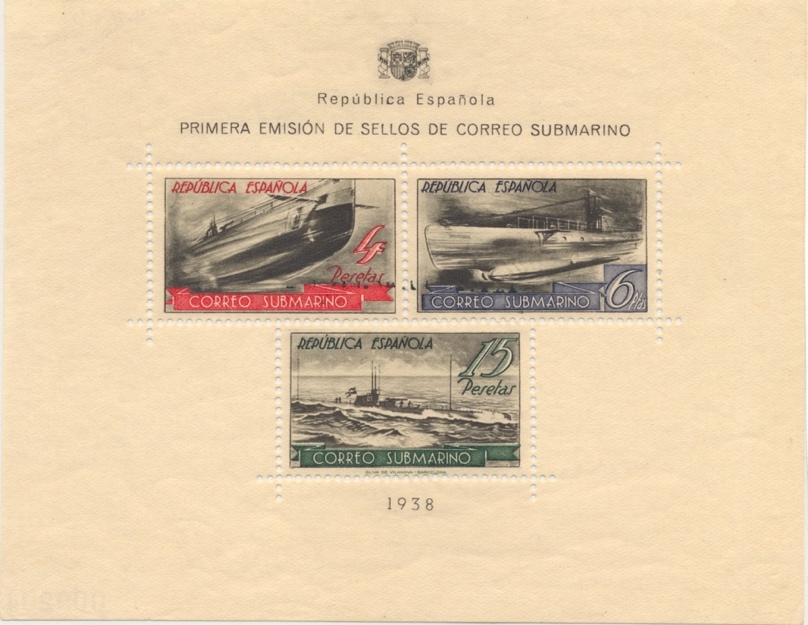 20
20
Correo Submarino 1938
100 Speciale enveloppen ‘Primer Correo Submarino’

200 Enveloppen van de ‘Agencia Filatélica Oficial’

100 Maximumkaarten 

Meerdere reguliere post met duikbootzegels
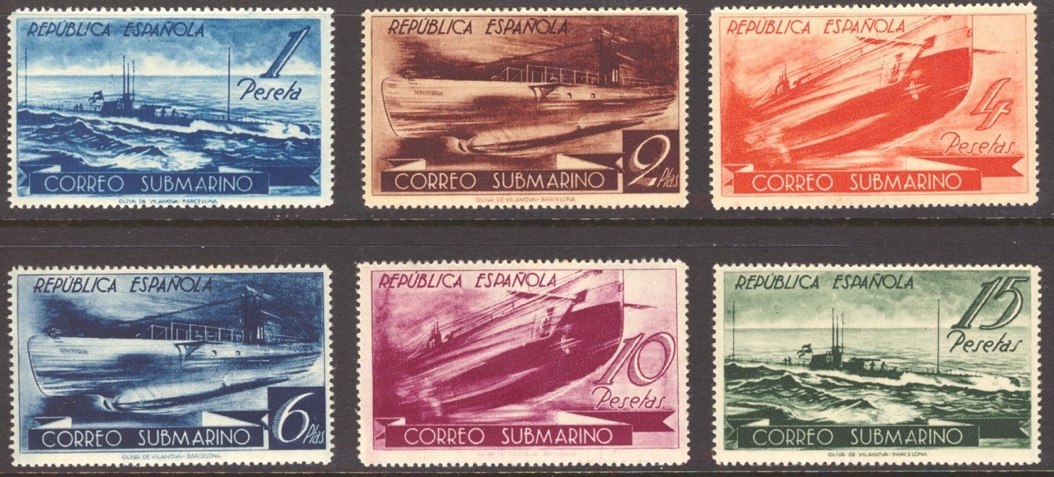 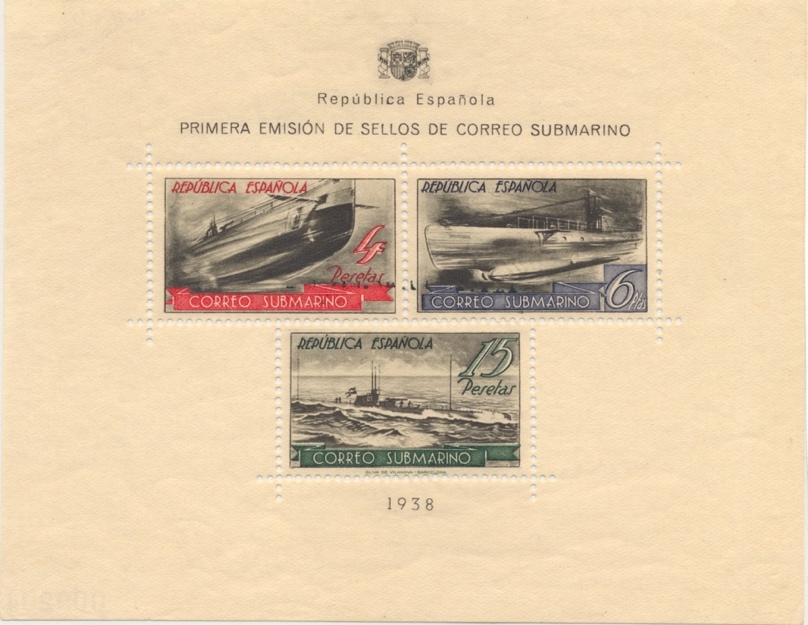 21
21
Correo Submarino 1938
100 Speciale enveloppen ‘Primer Correo Submarino’

200 Enveloppen van de ‘Agencia Filatélica Oficial’

100 Maximumkaarten

2 Reguliere post met duikbootzegels
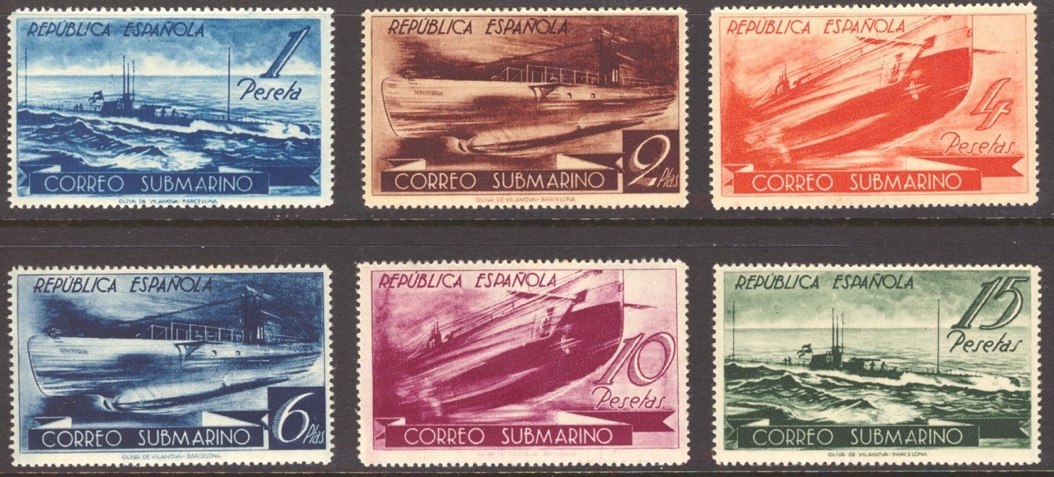 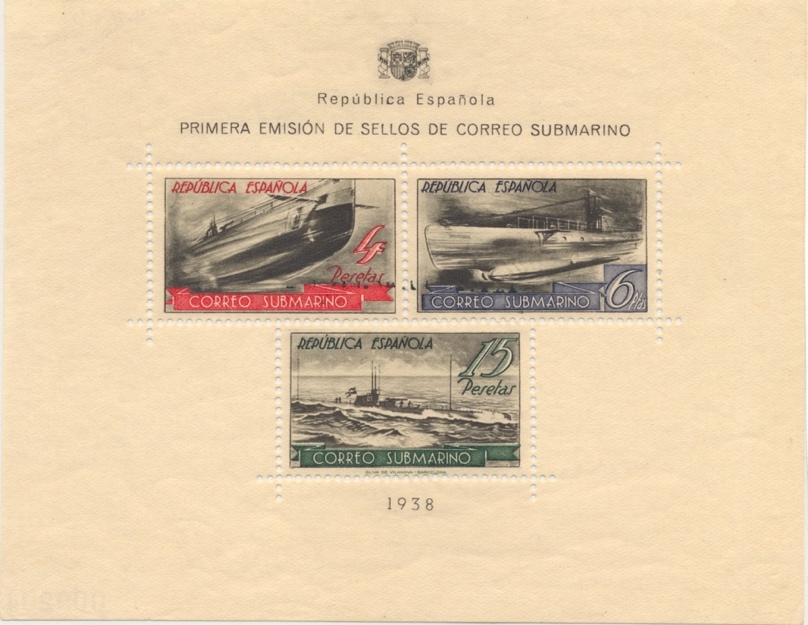 22
22
Correo Submarino 1938
100 Speciale enveloppen ‘Primer Correo Submarino’

200 Enveloppen van de ‘Agencia Filatélica Oficial’

100 Maximumkaarten (privé-creatie Puigferrat)

2 Reguliere post met duikbootzegels
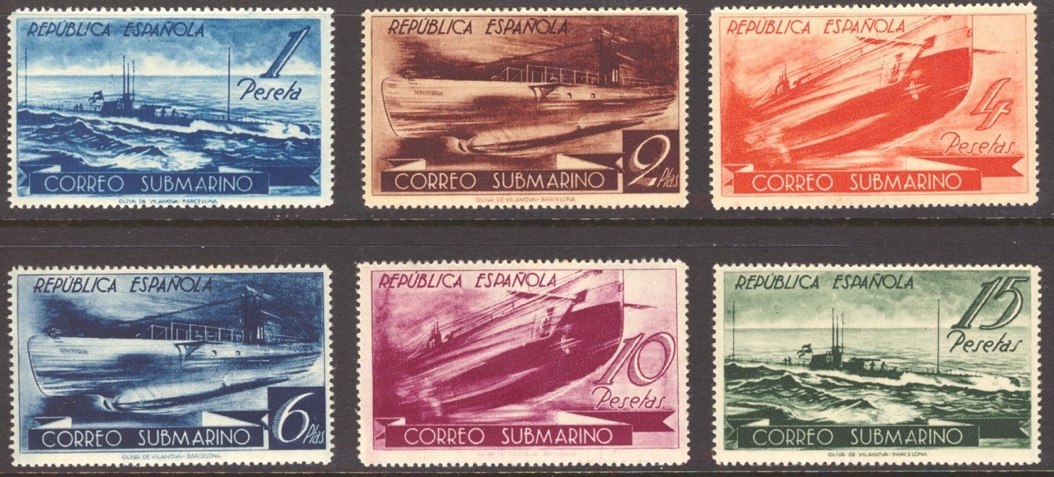 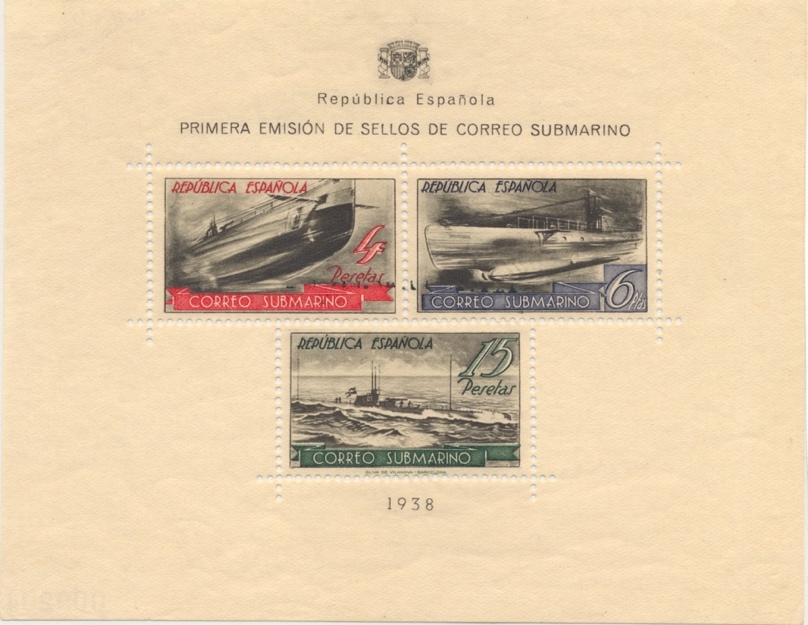 23
23
Correo Submarino 1938
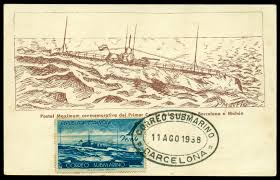 24
Correo Submarino 1938
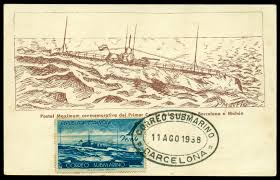 Aan achterzijde
genummerd
1 t/m 100
25
Correo Submarino 1938
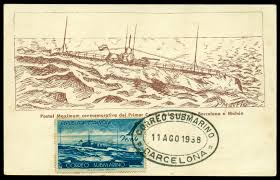 Falsos Filatélicos!!
26
Waarmerken Correo Submarino
Speciale duikbootpost aan boord drievoudig gewaarmerkt:

Vertrekstempel Barcelona                         
                                                                 
                                                                 
Aankomststempel Mahón
                                                                 

Handtekening Tomás Orós
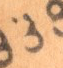 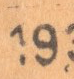 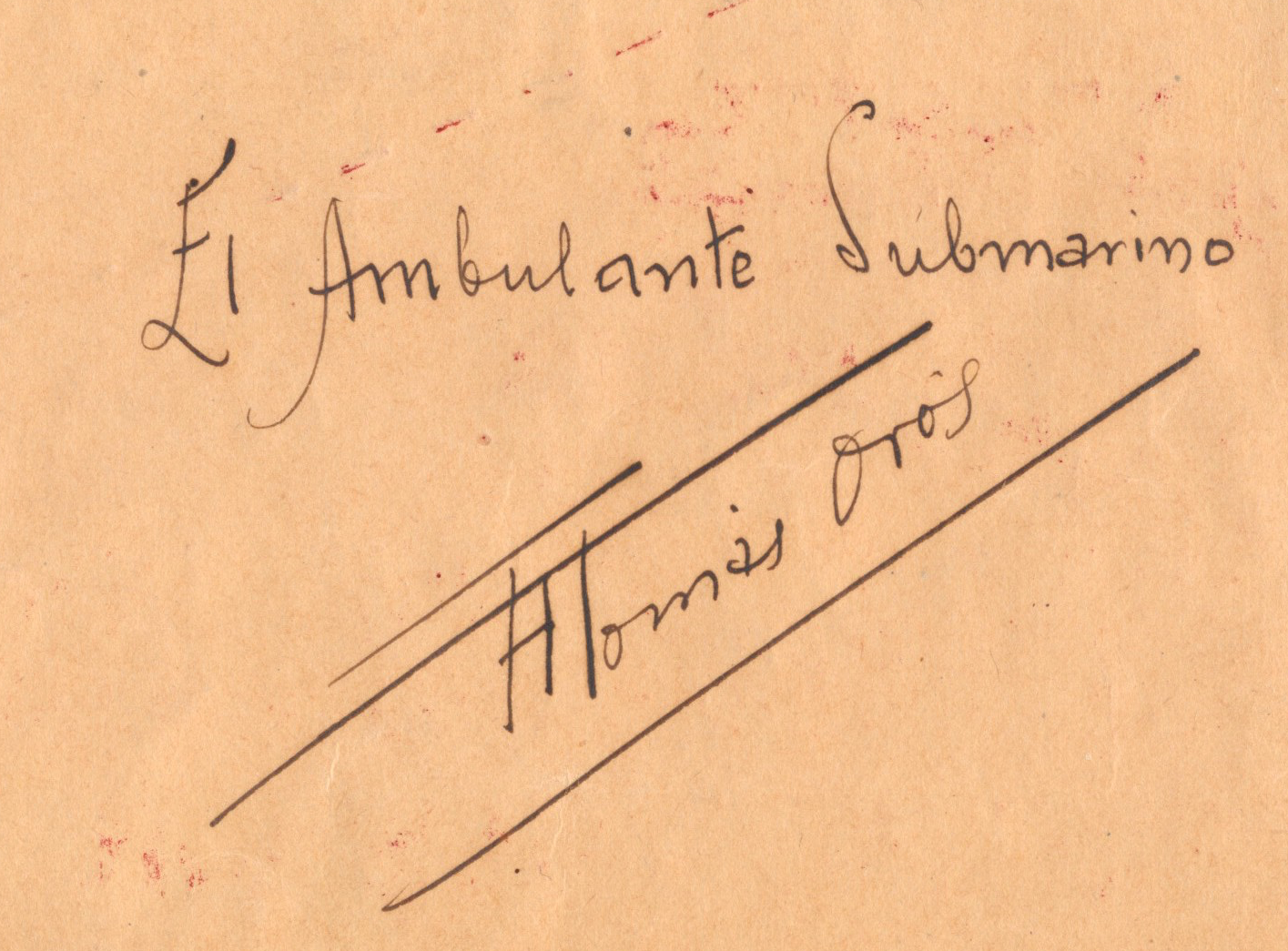 27
27
Envelop ‘Primer Correo Submarino’
Speciale duikbootpost aan boord drievoudig gewaarmerkt:
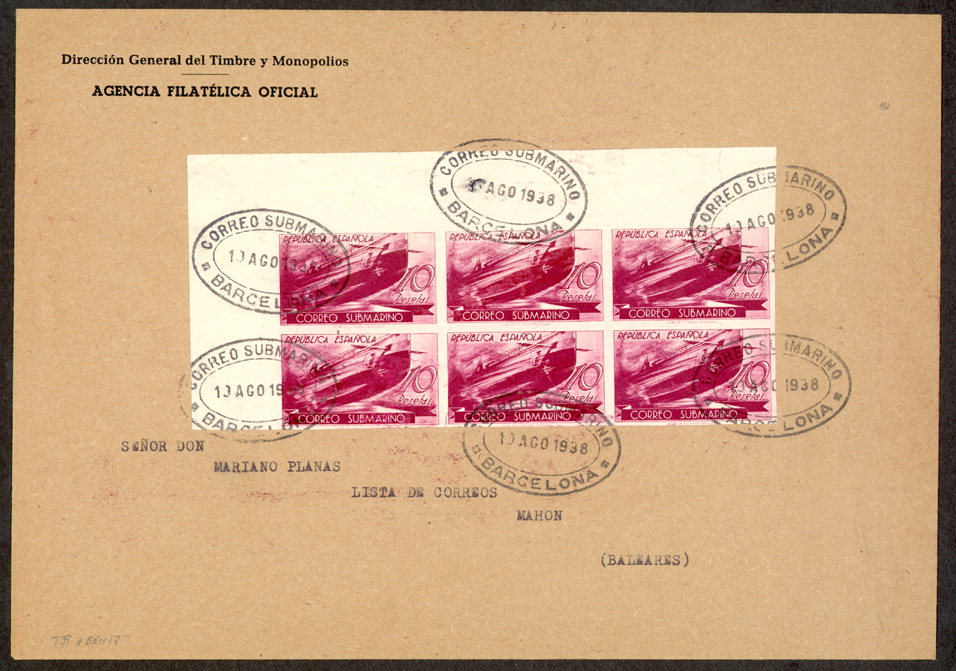 28
28
Envelop ‘Primer Correo Submarino’
Speciale duikbootpost aan boord drievoudig gewaarmerkt:
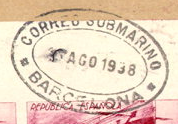 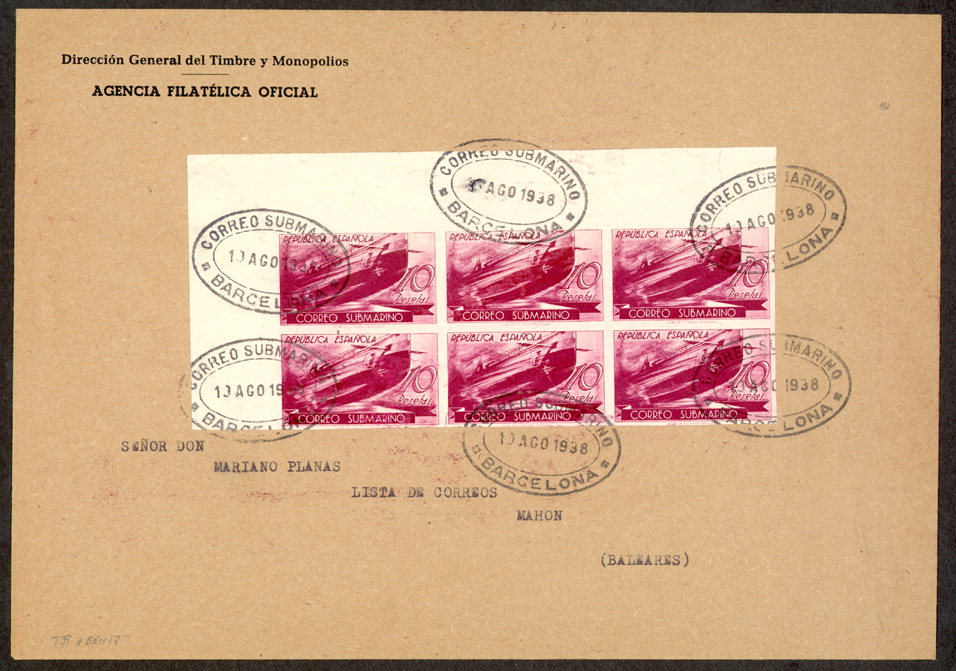 29
29
Envelop ‘Primer Correo Submarino’
Speciale duikbootpost aan boord drievoudig gewaarmerkt:
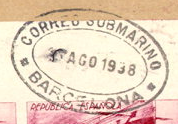 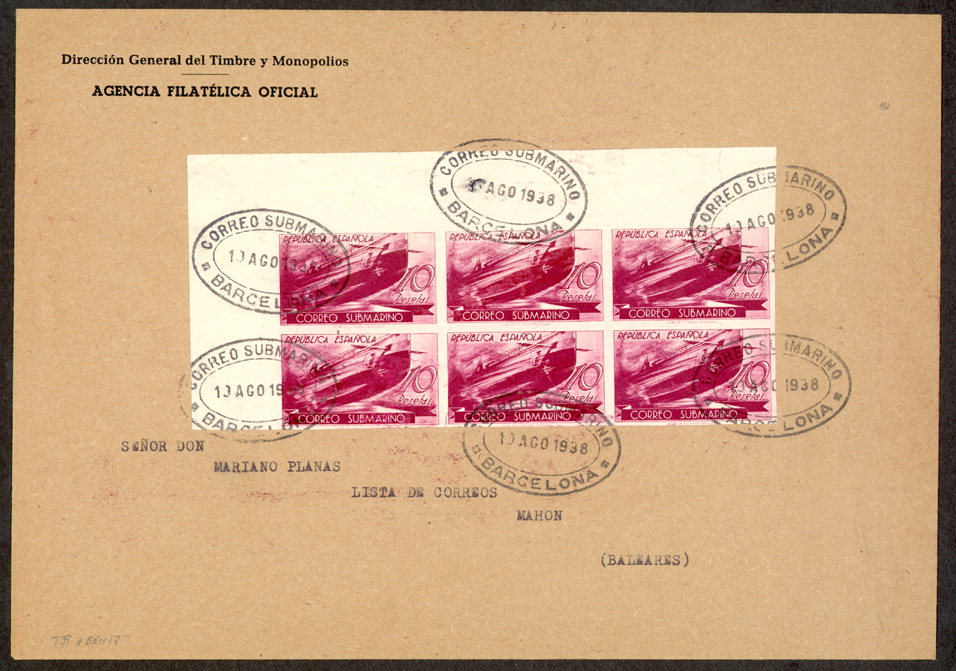 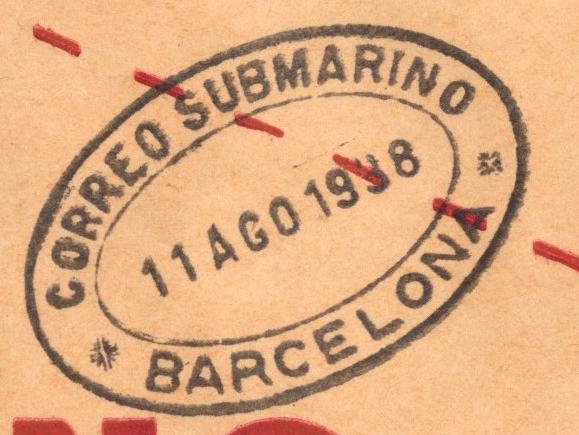 30
30
Envelop ‘Primer Correo Submarino’
Speciale duikbootpost aan boord drievoudig gewaarmerkt:
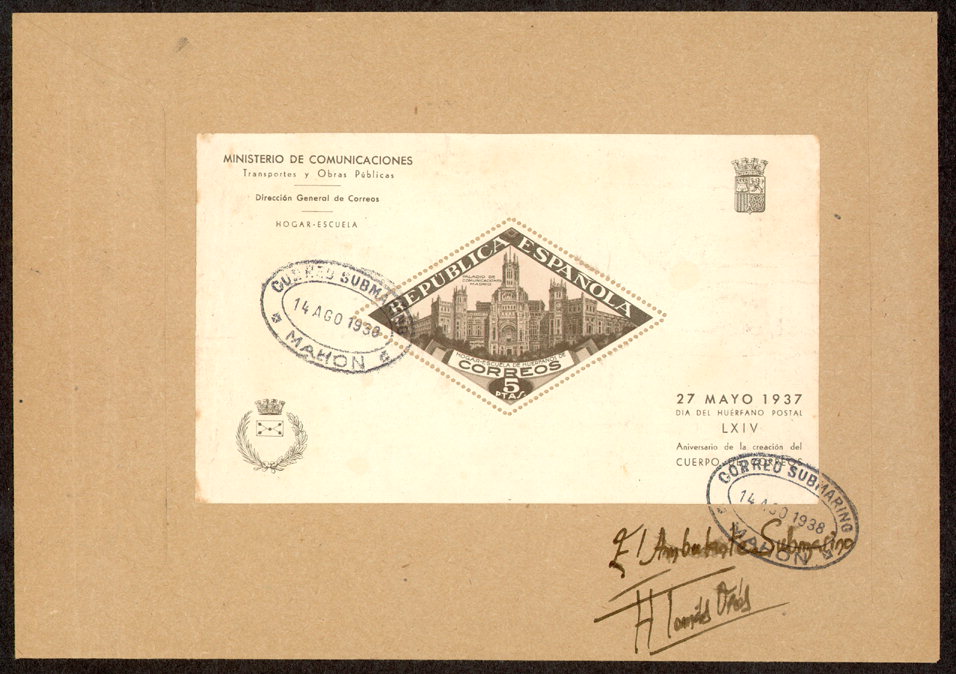 31
31
Envelop ‘Primer Correo Submarino’
Speciale duikbootpost aan boord drievoudig gewaarmerkt:
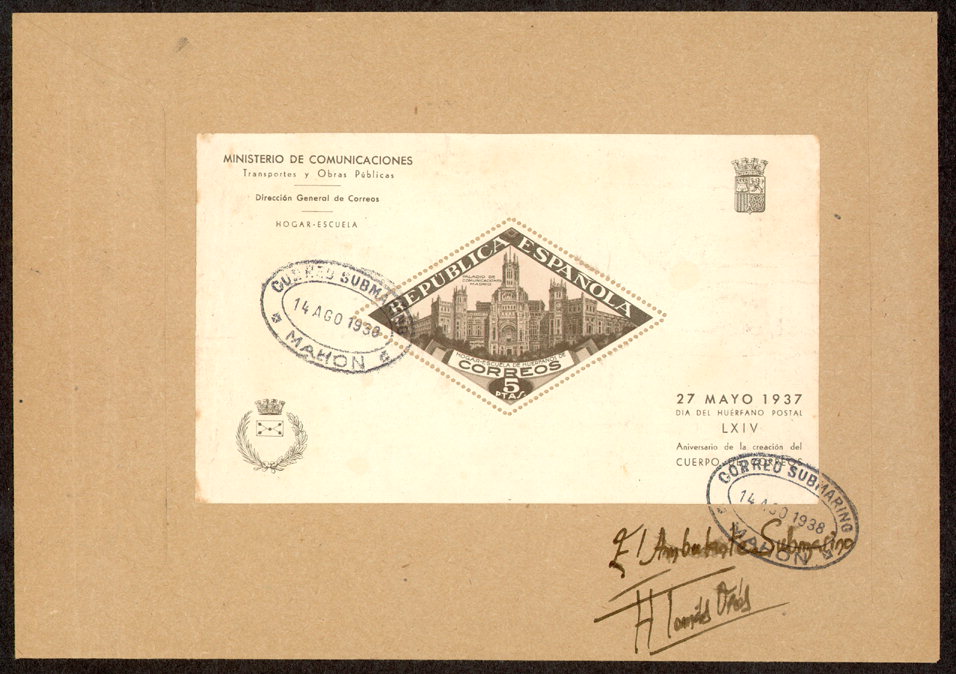 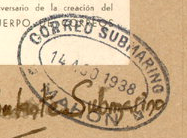 32
32
Envelop ‘Primer Correo Submarino’
Speciale duikbootpost aan boord drievoudig gewaarmerkt:
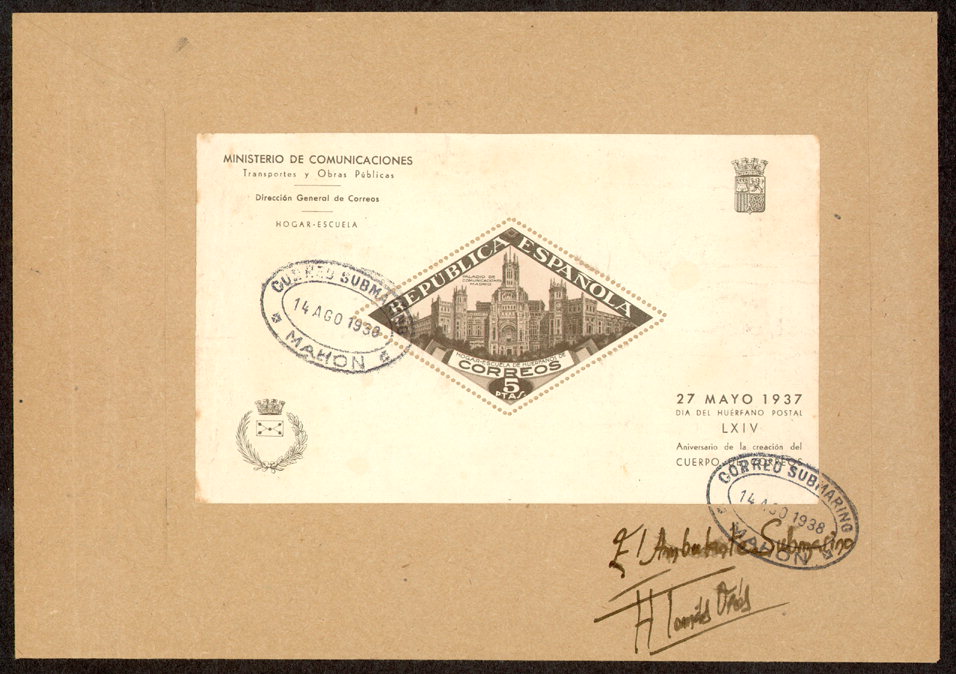 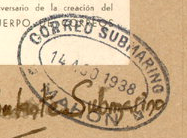 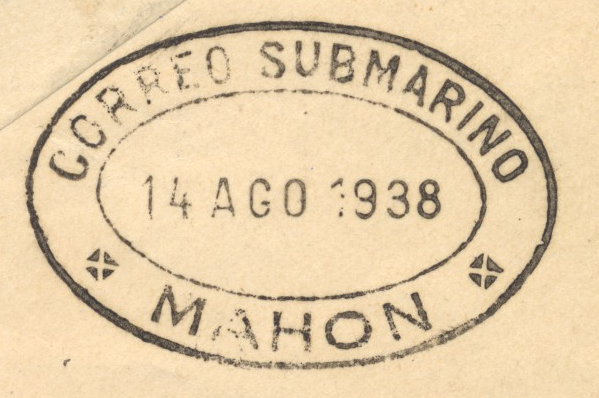 33
33
Envelop ‘Primer Correo Submarino’
Speciale duikbootpost aan boord drievoudig gewaarmerkt:
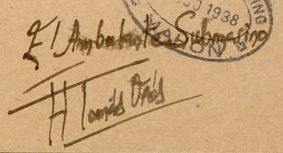 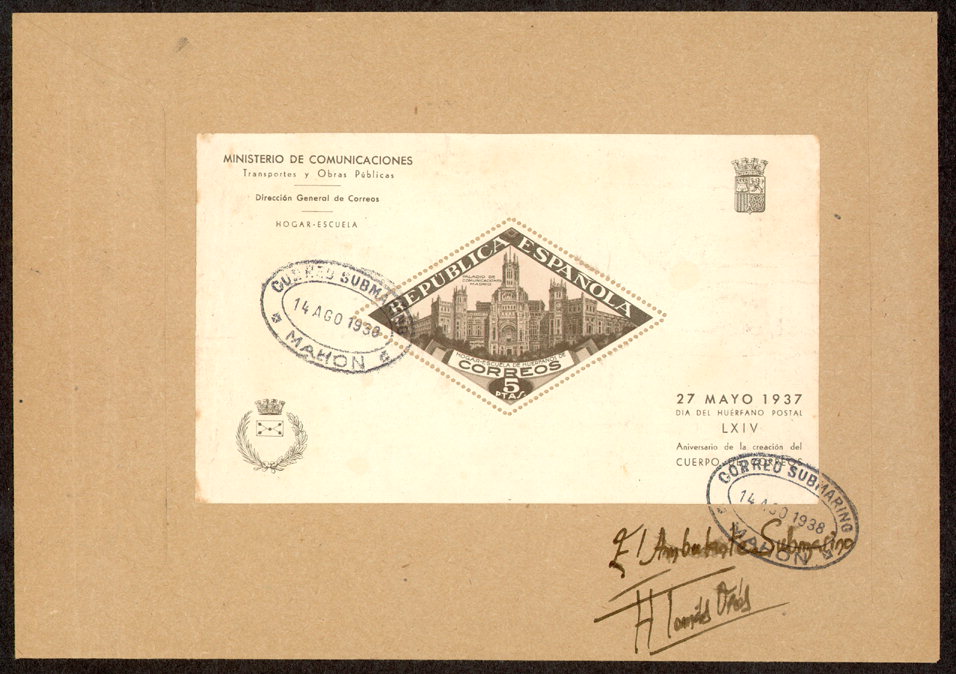 34
34
Envelop ‘Primer Correo Submarino’
Speciale duikbootpost aan boord drievoudig gewaarmerkt:
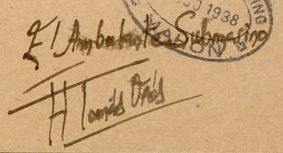 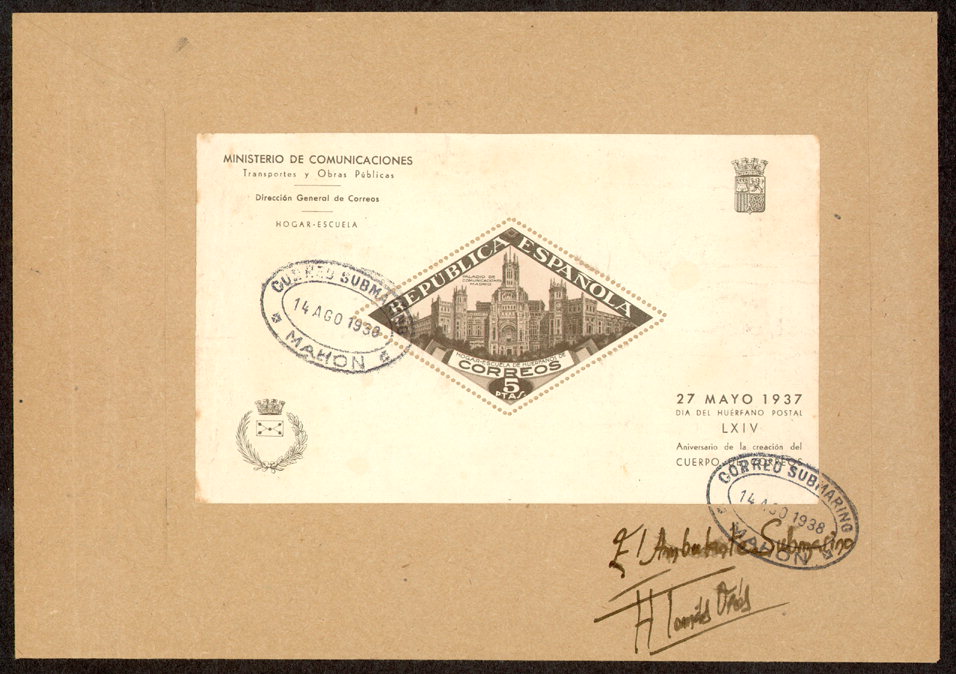 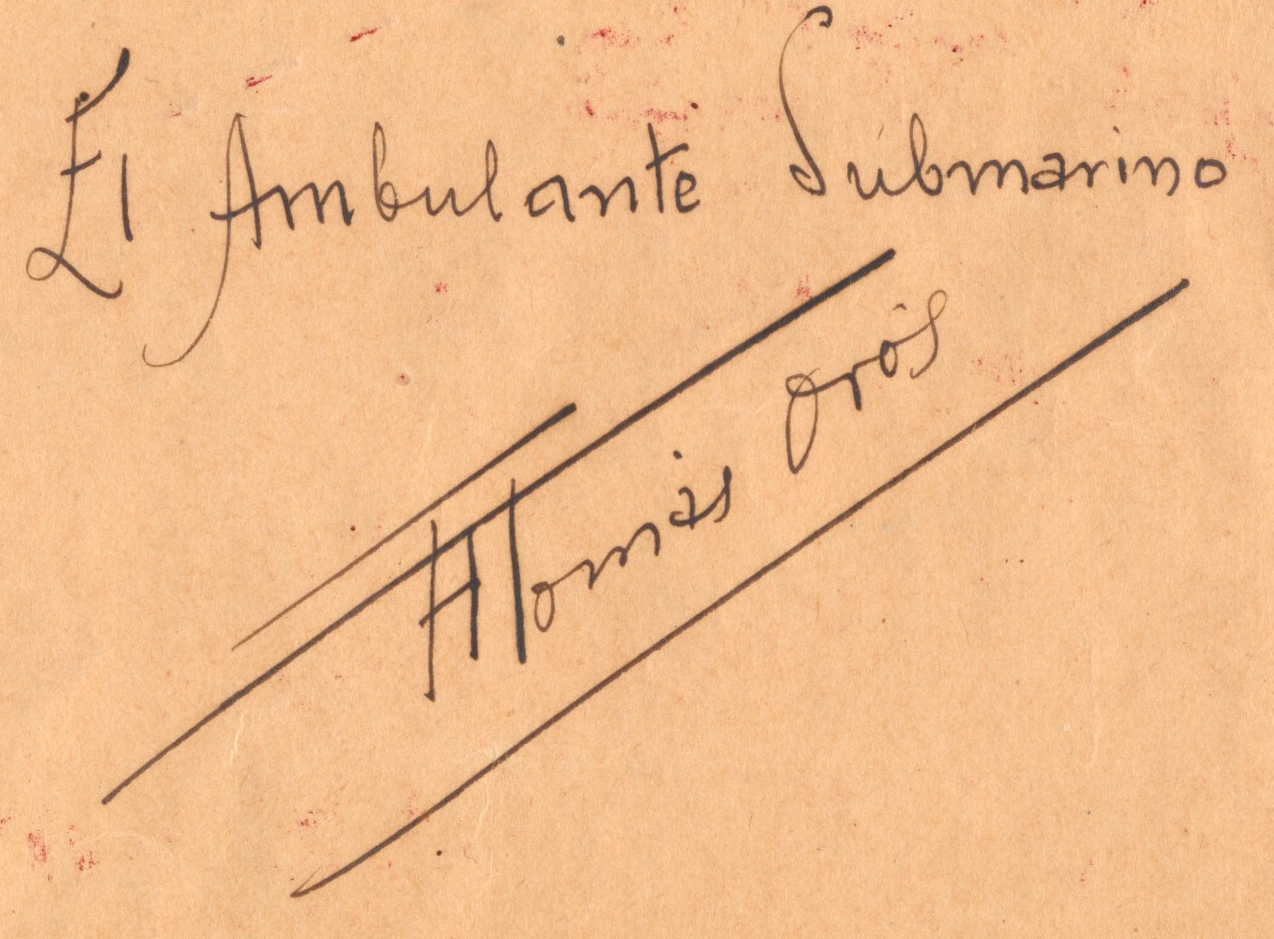 35
35
#5.
1. Spanje in de jaren 1930
2. De onderzeebootpost
3. De tocht van de C-4 naar Menorca
4. Terug naar Barcelona
5. Varianten van de basiszegels
36
36
Correo Submarino: varianten
Oplagen:
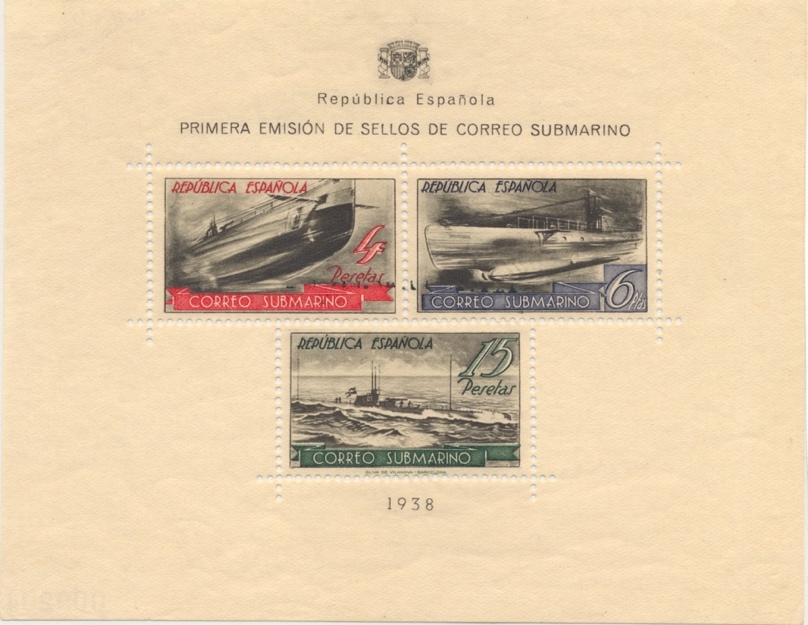 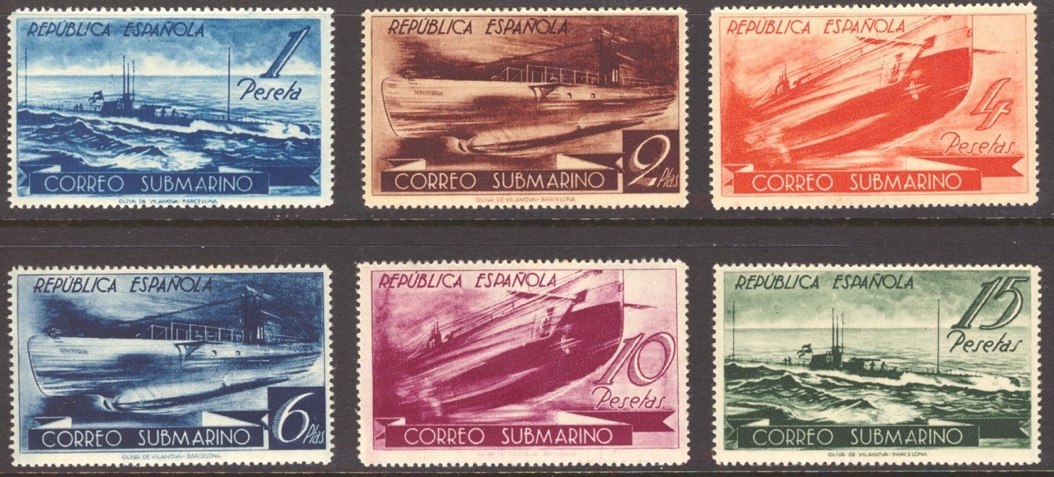 37
Correo Submarino: varianten
Oplagen:
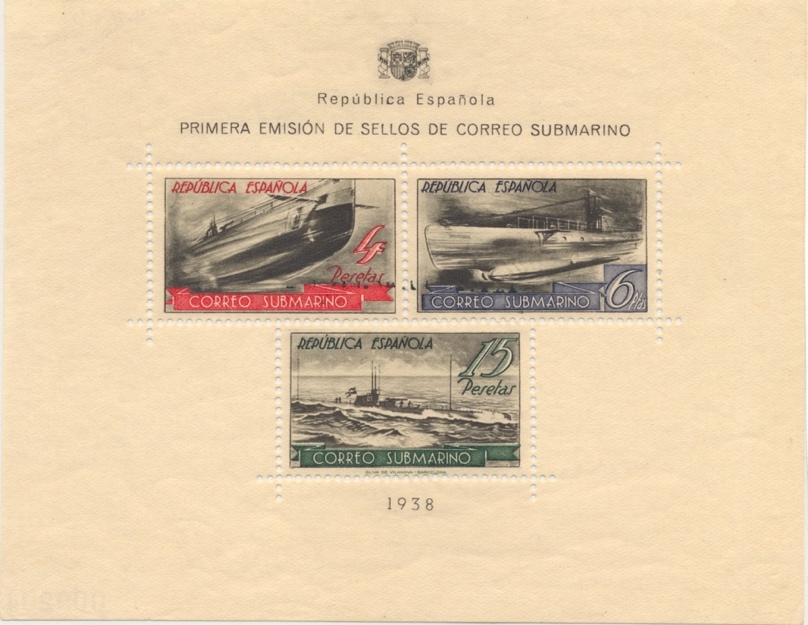 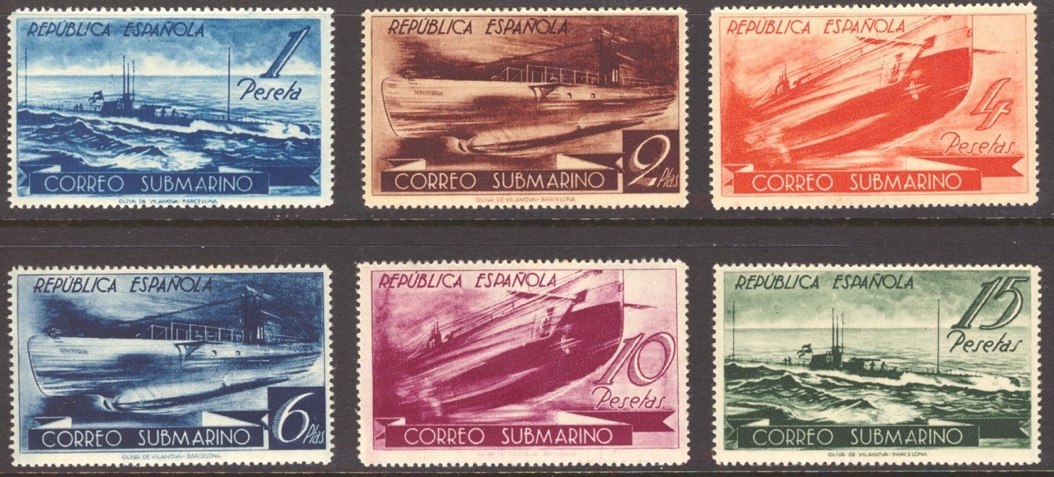 38
Correo Submarino: varianten
Spaanse zegels: veel niet-reguliere varianten
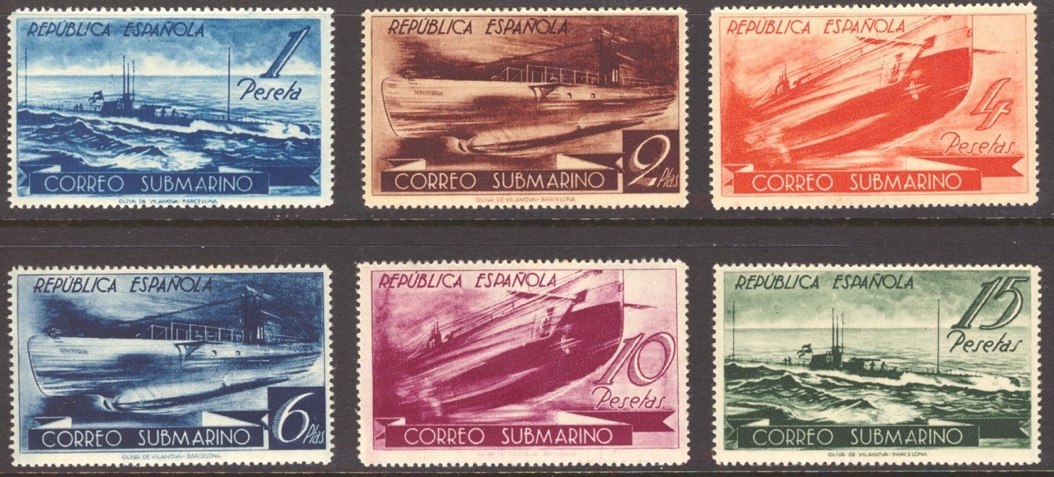 39
Correo Submarino: varianten
Correo Submarino: varianten
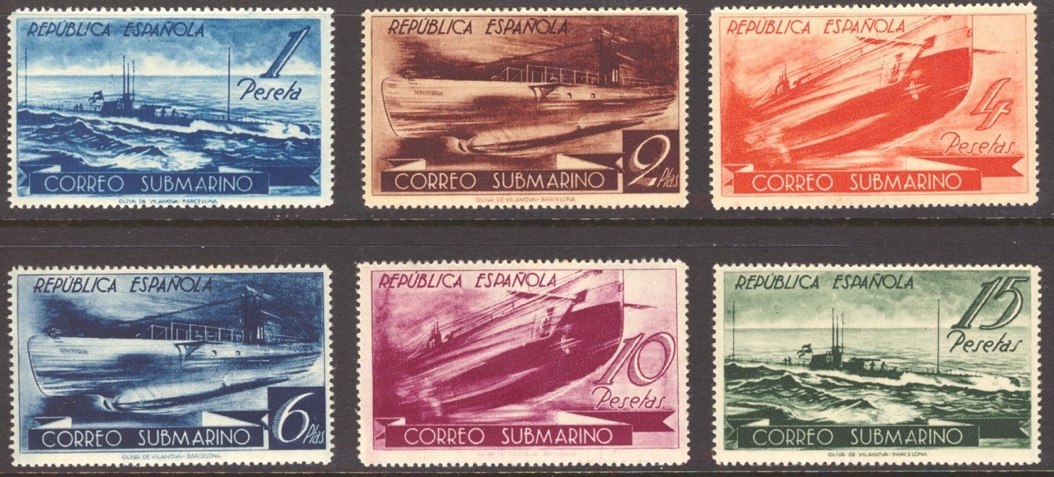 Lijntanding 16
40
Correo Submarino: varianten
Correo Submarino: varianten
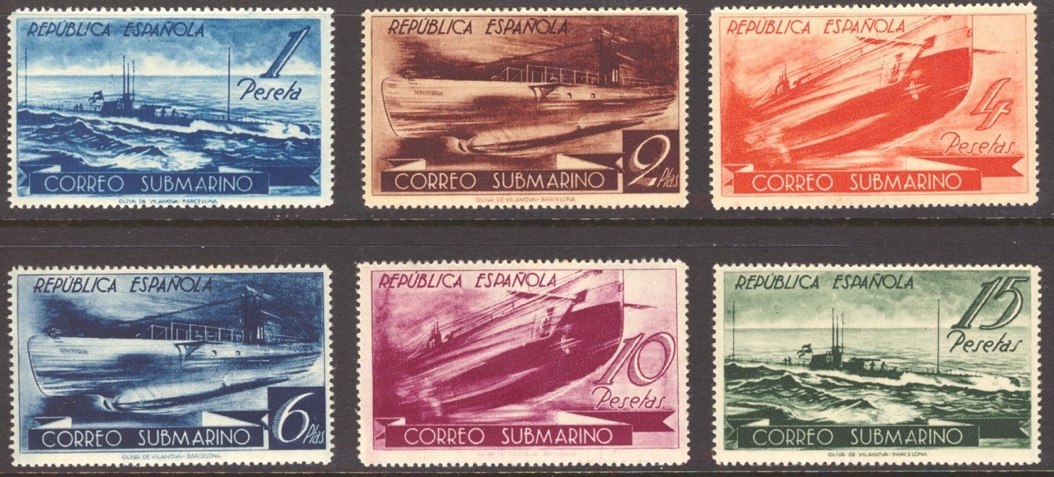 Lijntanding 16
Lijntanding 11½:
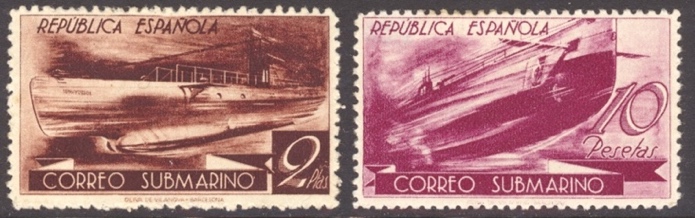 41
Correo Submarino: varianten
Correo Submarino: varianten
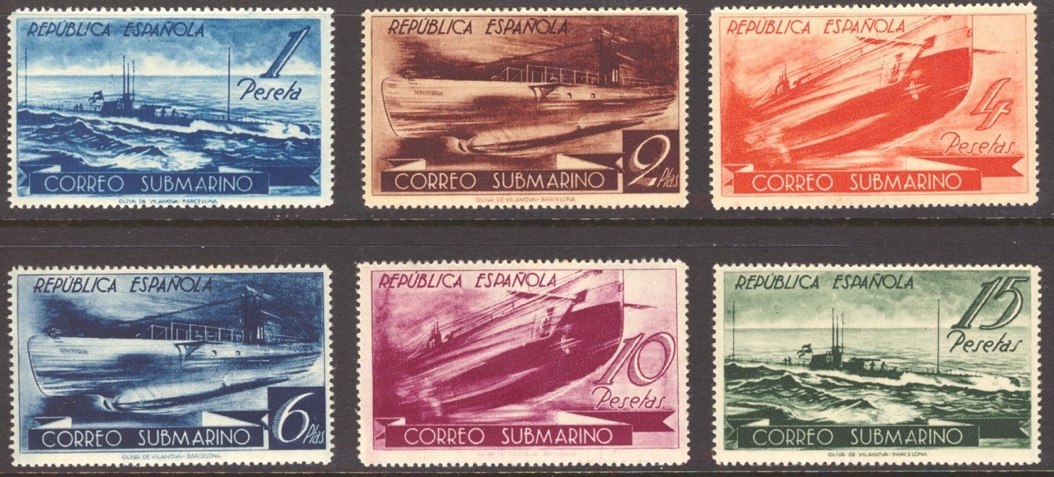 Gedeeltelijk ontbrekende tanding:
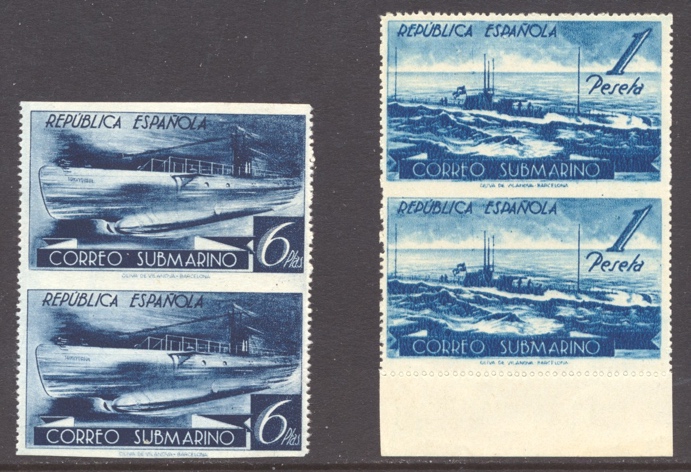 42
Correo Submarino: varianten
Correo Submarino: varianten
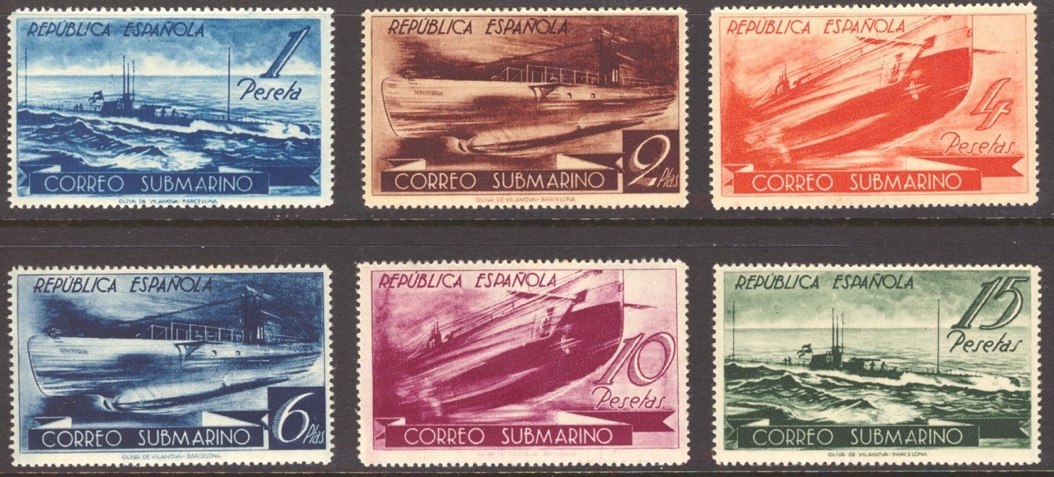 Gedeeltelijk ontbrekende tanding:
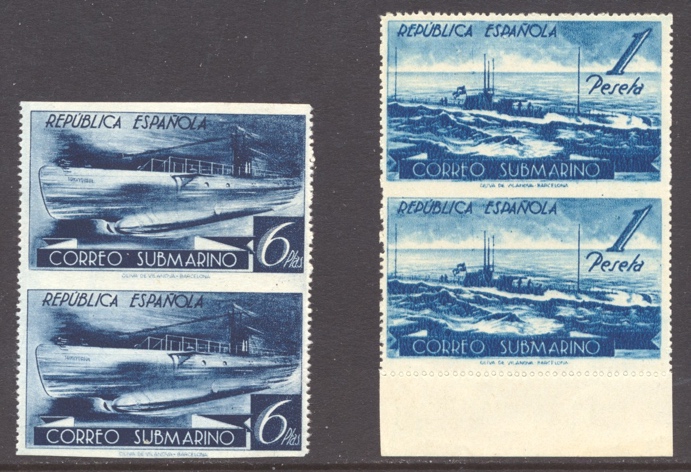 Ook aan de andere zijden …
43
Correo Submarino: varianten
Correo Submarino: varianten
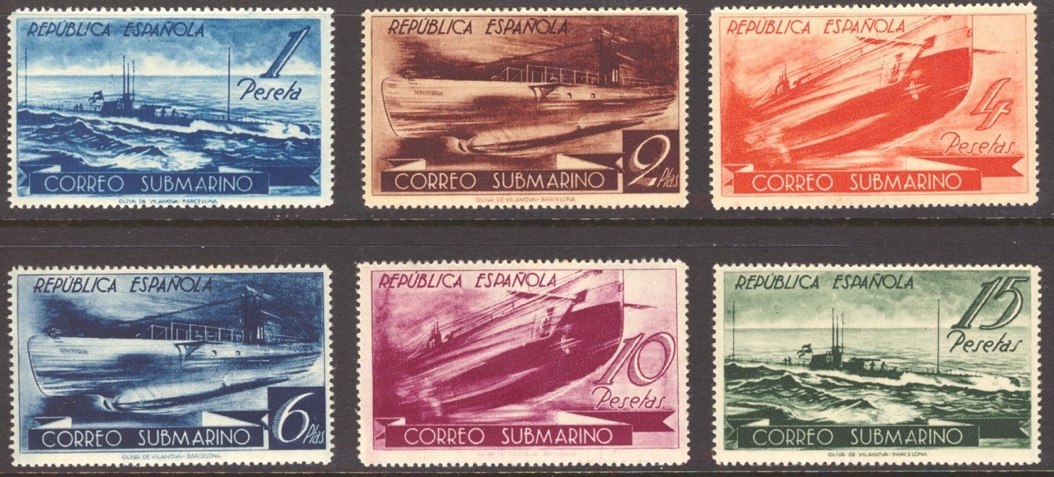 Ongetand:
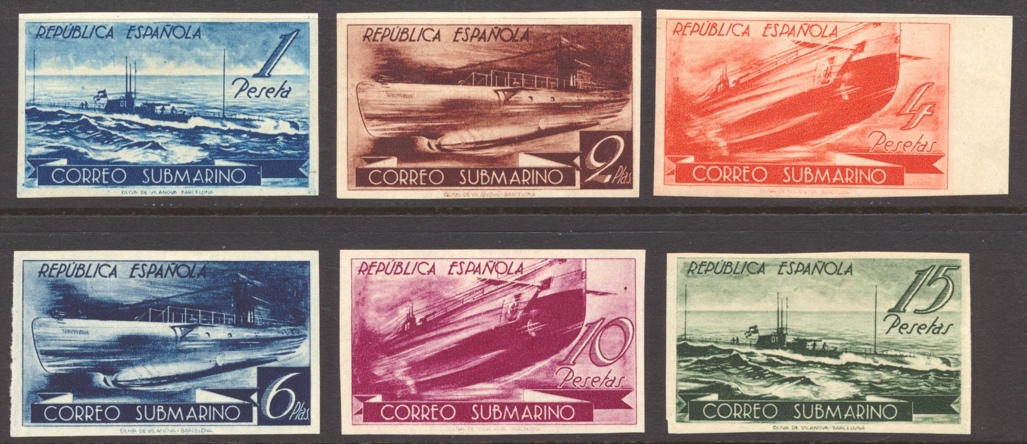 44
Correo Submarino: varianten
Correo Submarino: varianten
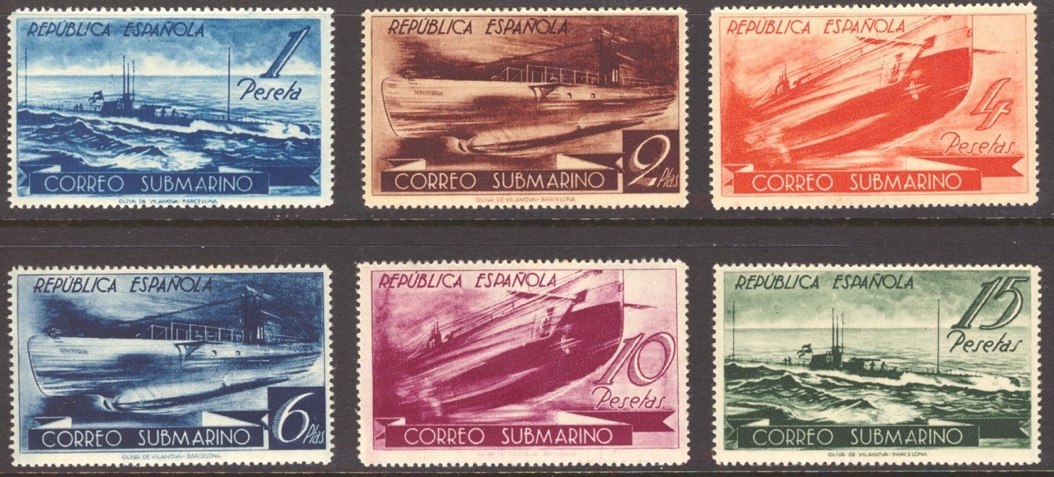 Proeven op karton:
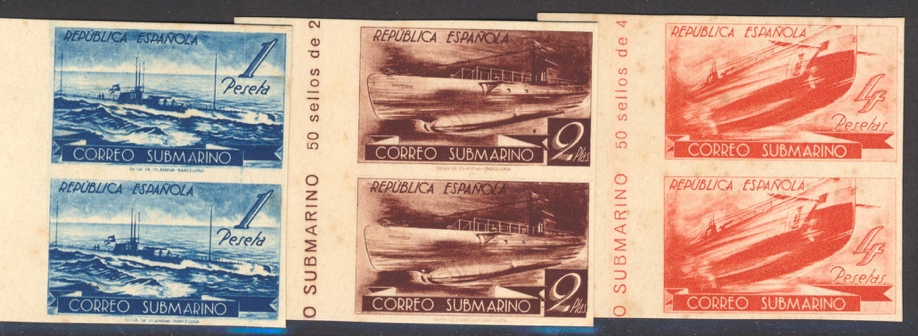 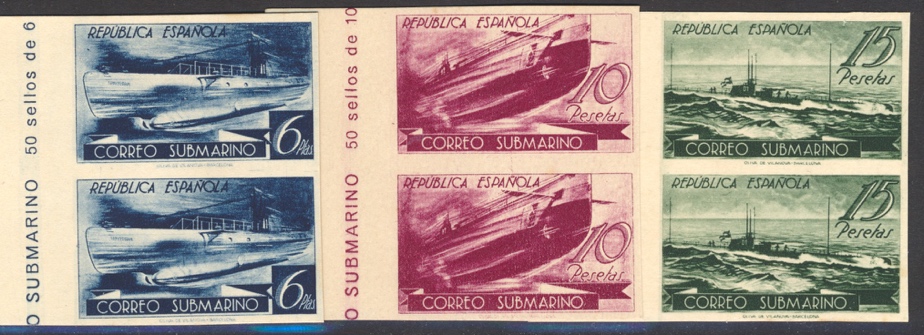 45
Correo Submarino: varianten
Correo Submarino: varianten
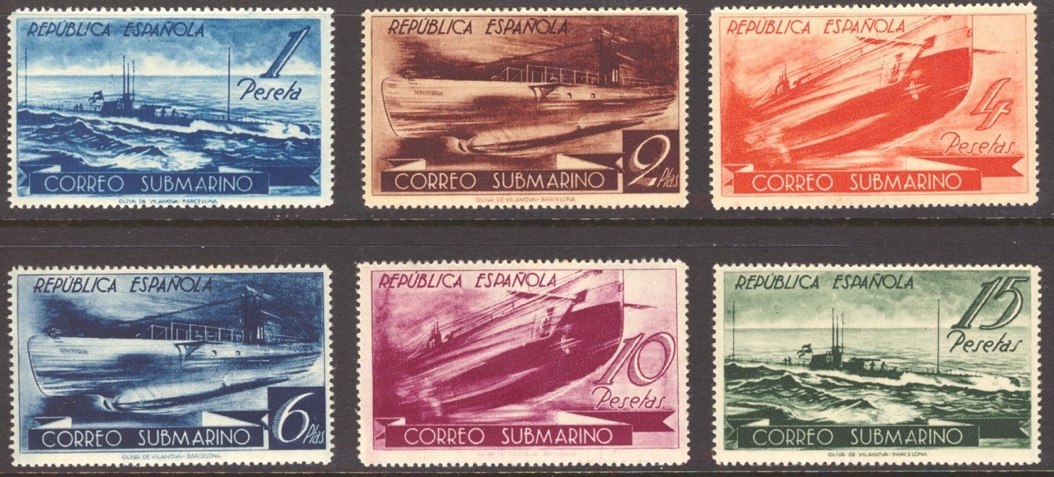 Monsters:
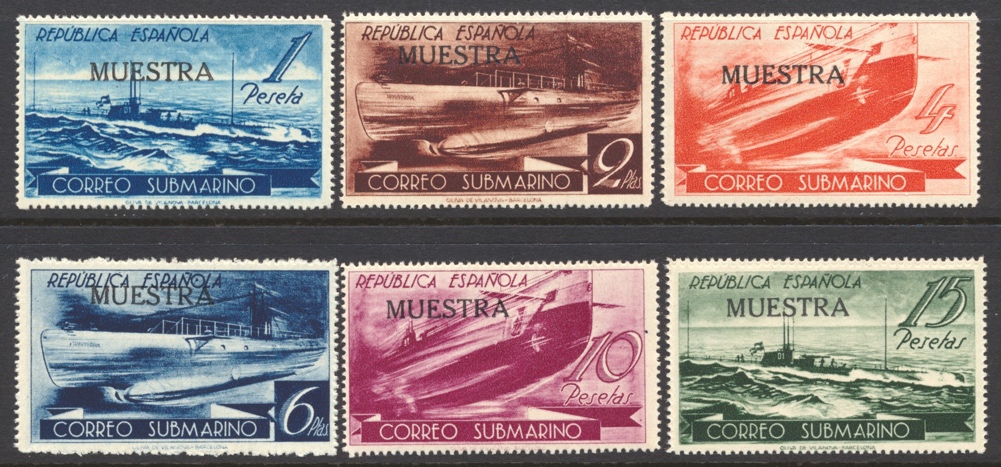 46
Correo Submarino: varianten
Correo Submarino: varianten
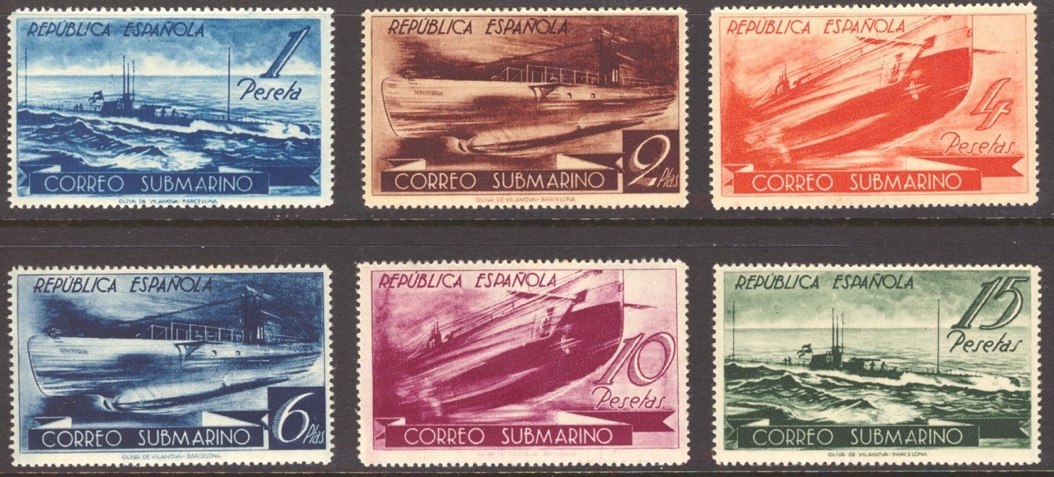 Kleurproeven, getand en ongetand (beide 24):
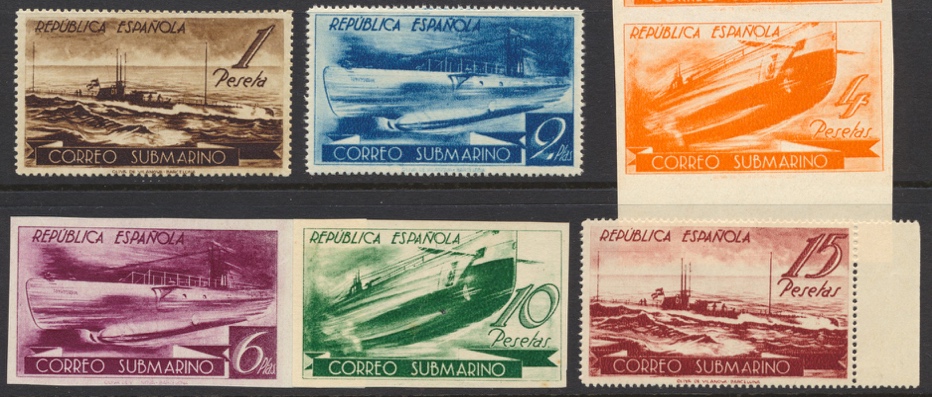 47
Correo Submarino: varianten
Correo Submarino: varianten
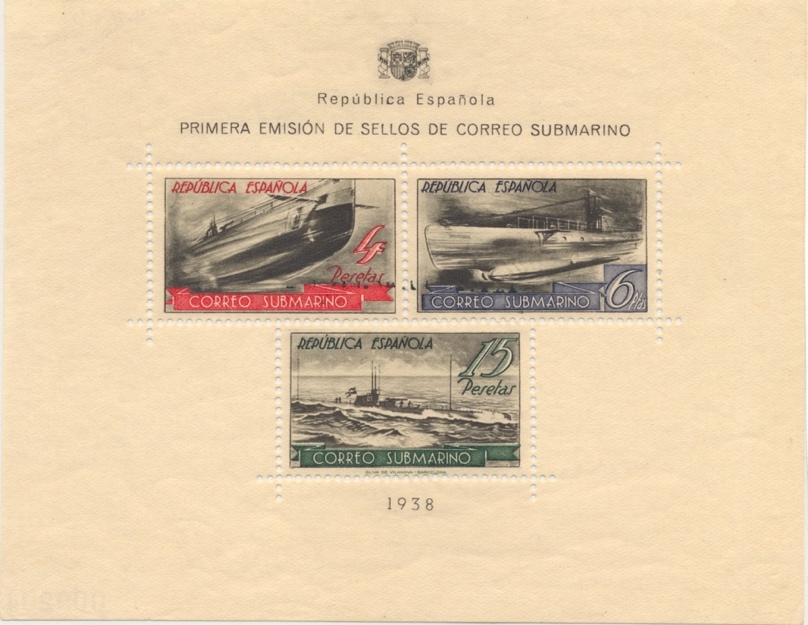 48
Correo Submarino: varianten
Correo Submarino: varianten       Ongetand
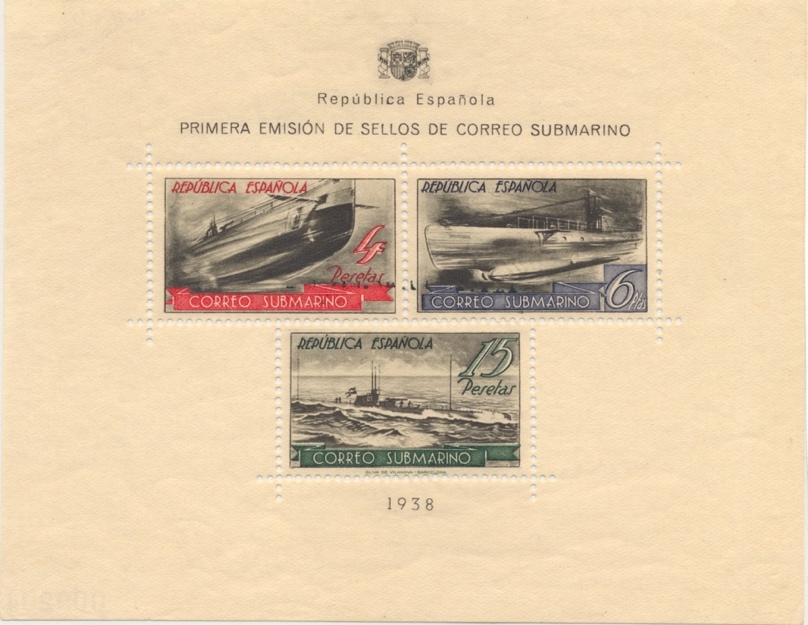 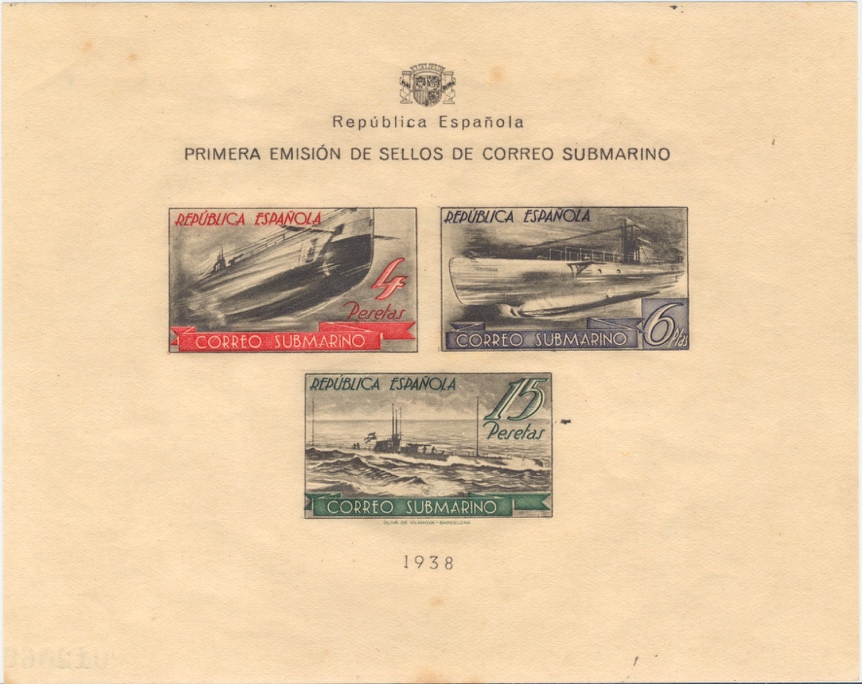 49
Correo Submarino: varianten
Correo Submarino: varianten       Ongetand
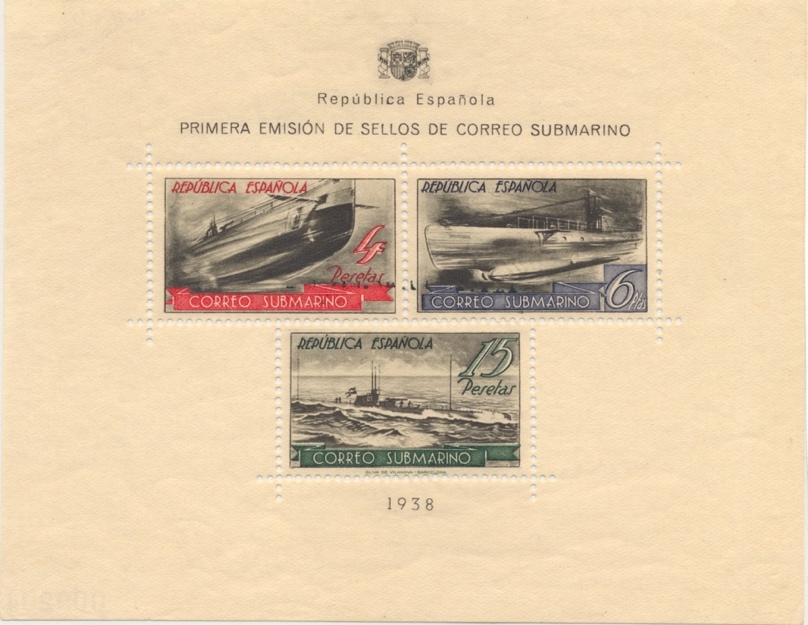 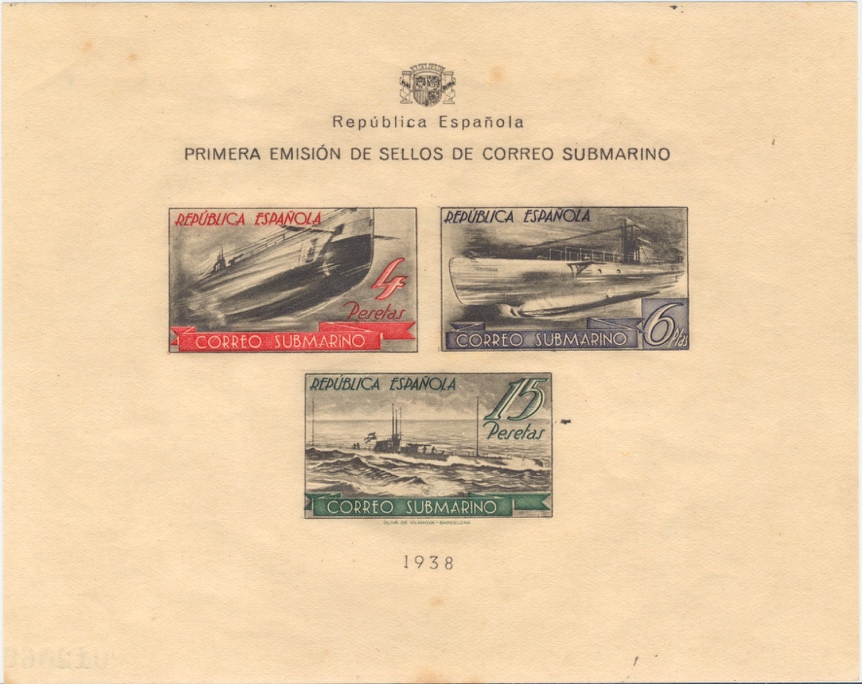 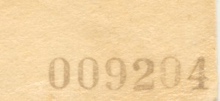 50
Correo Submarino: varianten
Correo Submarino: varianten       Ongetand
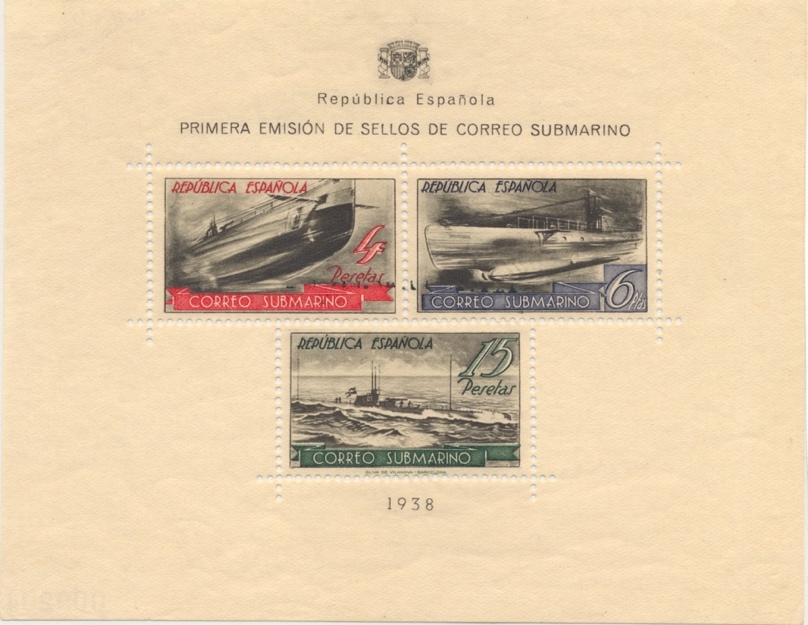 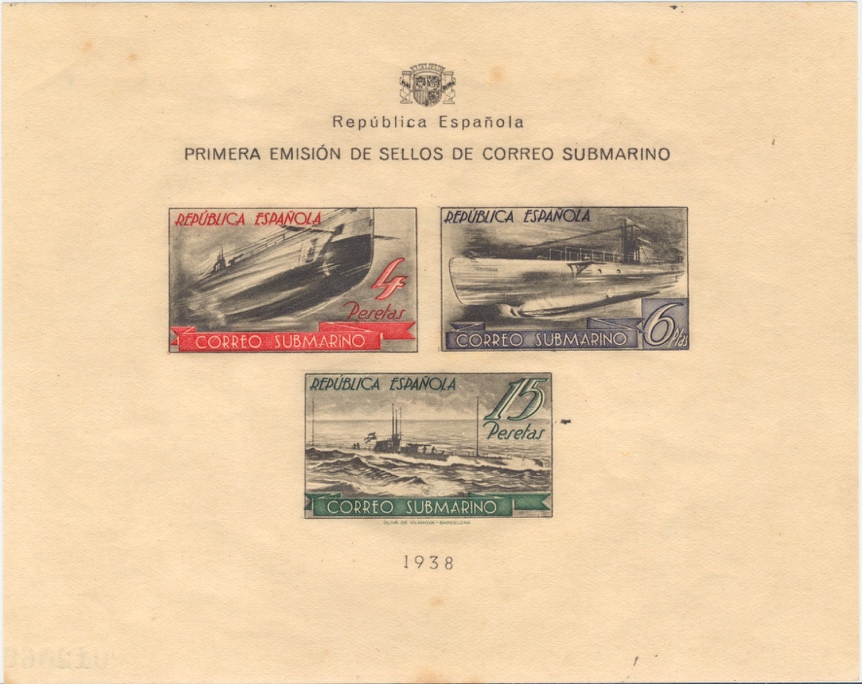 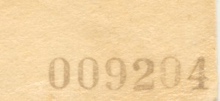 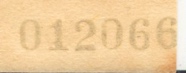 51
Correo Submarino: varianten
Correo Submarino: varianten       Ongetand
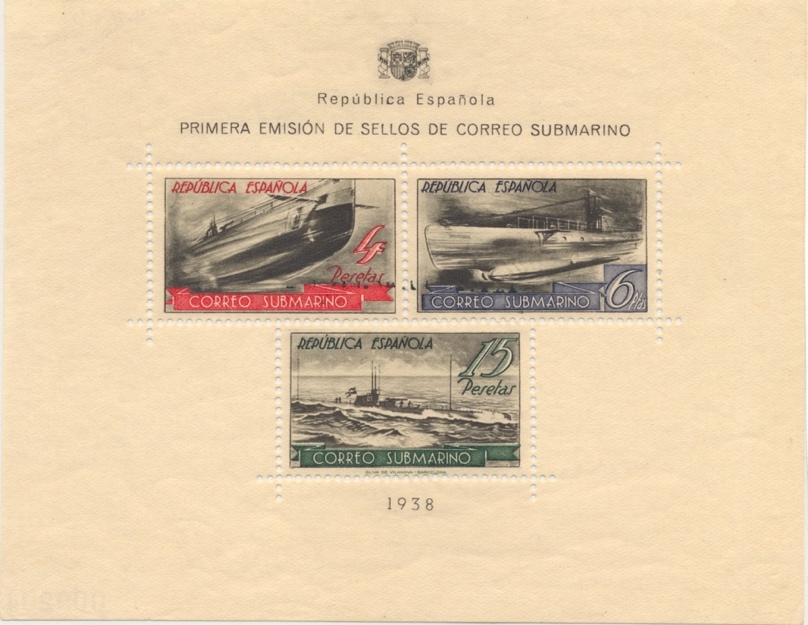 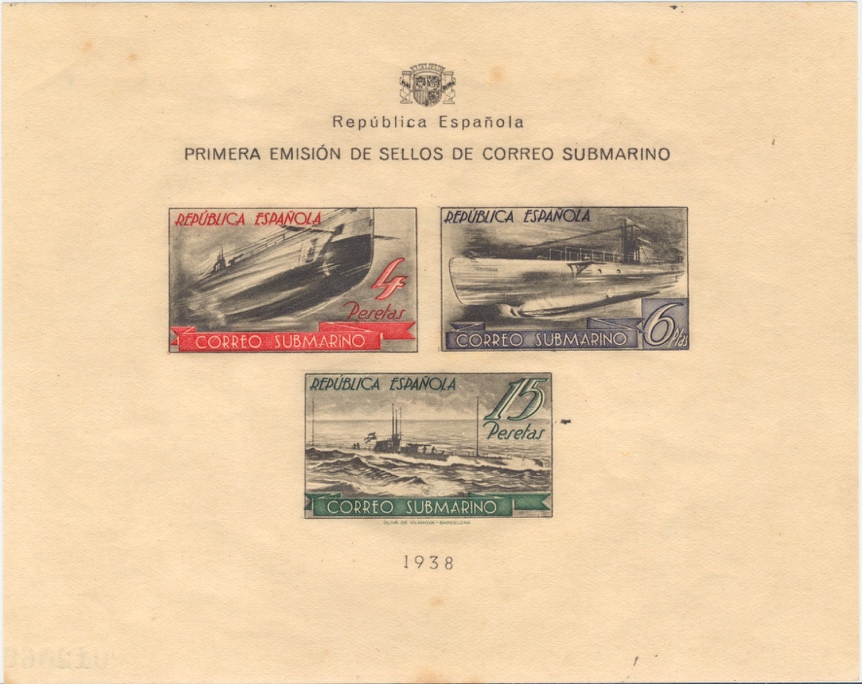 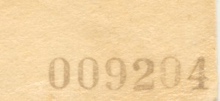 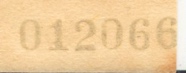 Zes nummers bekend: 002110, 002757, 002773, 002855, 012066 en 012071
Correo Submarino: varianten
Correo Submarino: varianten
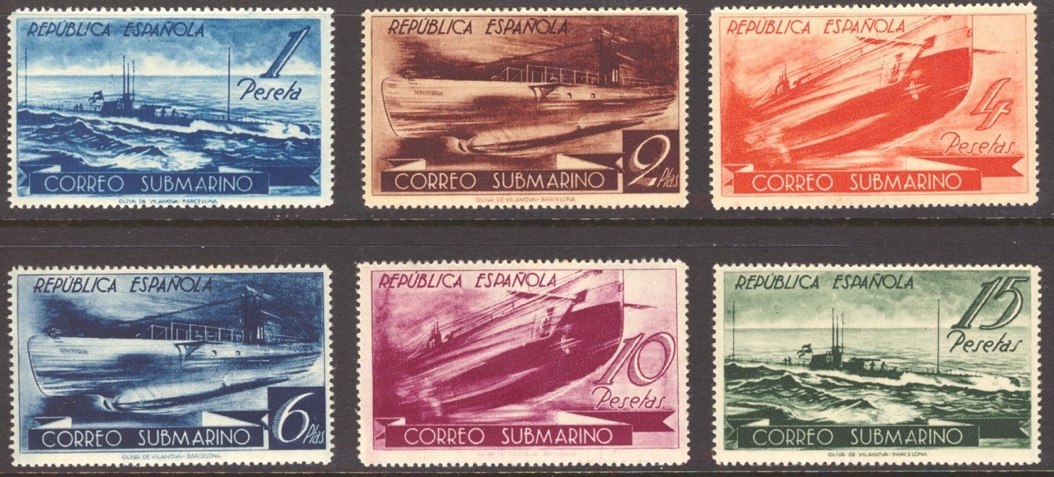 Drukplaten vernietigd: 18 november 1938
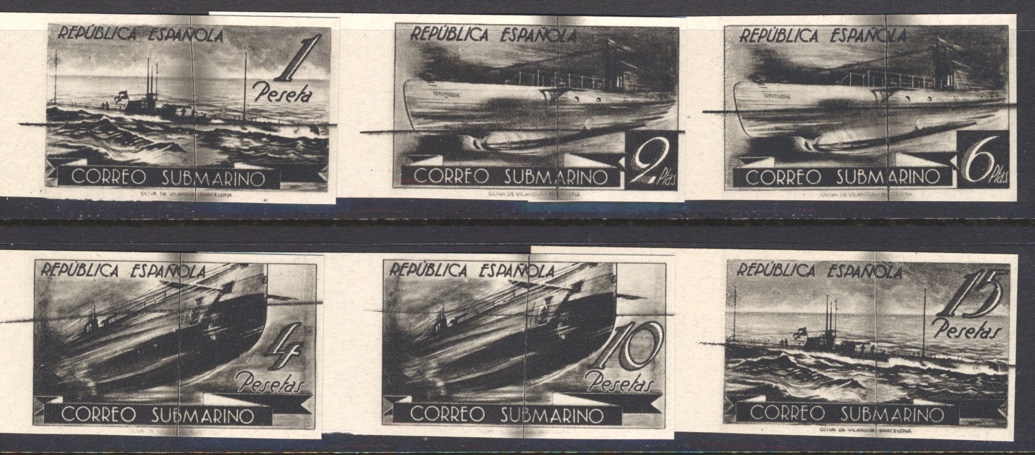 53
#6.
1. Spanje in de jaren 1930
2. De onderzeebootpost
3. De tocht van de C-4 naar Menorca
4. Terug naar Barcelona
5. Varianten van de basiszegels
6. Het Einde
54
54
Correo Submarino: het einde
Er is slechts één onderzeebootpostvaart geweest.
55
55
Correo Submarino: het einde
Er is slechts één vaart geweest.

C-4 overleeft de oorlog, wordt ingelijfd in de vloot van 
de Nationlisten.
56
56
Correo Submarino: het einde
Er is slechts één vaart geweest.

C-4 overleeft de oorlog, wordt ingelijfd in de vloot van 
de Nationlisten.

Bij vlootoefening juli 1946: geramd en gezonken …
57
57
Correo Submarino: het einde
Bij vlootoefening juli 1946: geramd en gezonken …
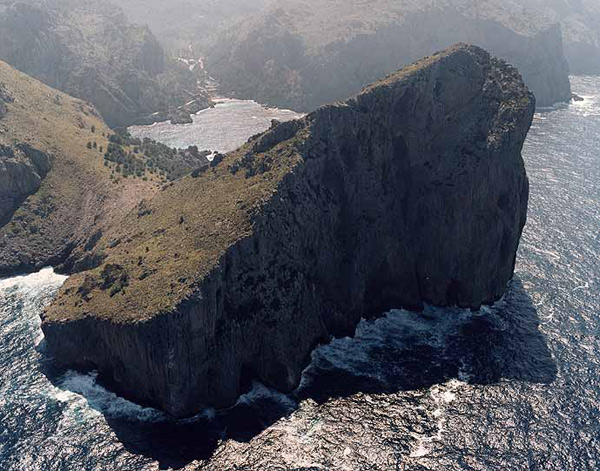 Morro de la Vaca, Mallorca
58
58
Correo Submarino: het einde
Bij vlootoefening juli 1946: geramd en gezonken …
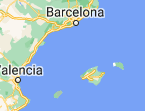 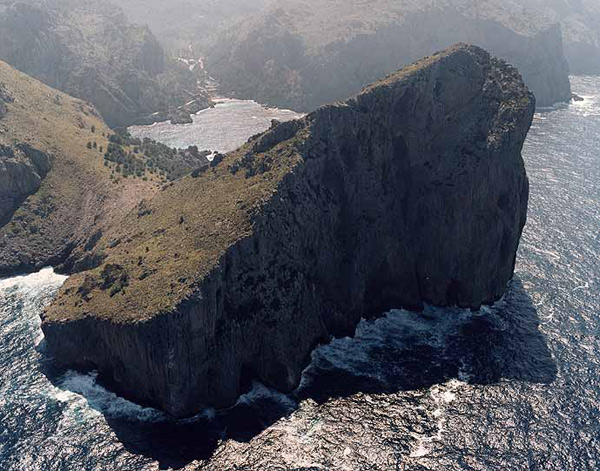 Morro de la Vaca, Mallorca
59
59
Correo Submarino: het einde
Voornaamste referenties:

Martínez-Pinna, Álvaro.
    El Correo Submarino español de 1938 y sus sellos. 
    Madrid: FeSoFi.

Shelley, Ronald G. (ed).
    A Guide to the Postal History of the Spanish Civil War.
60
60
?
61
61